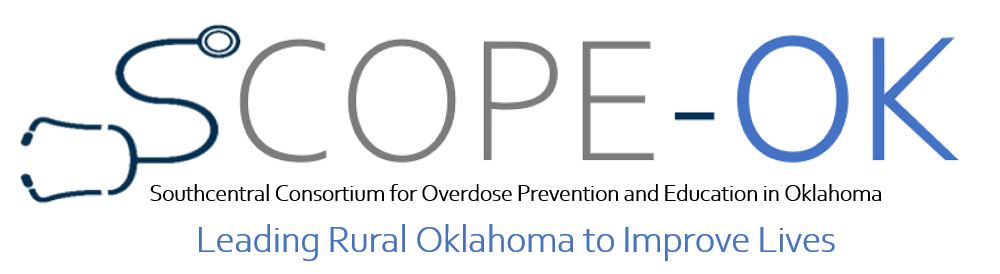 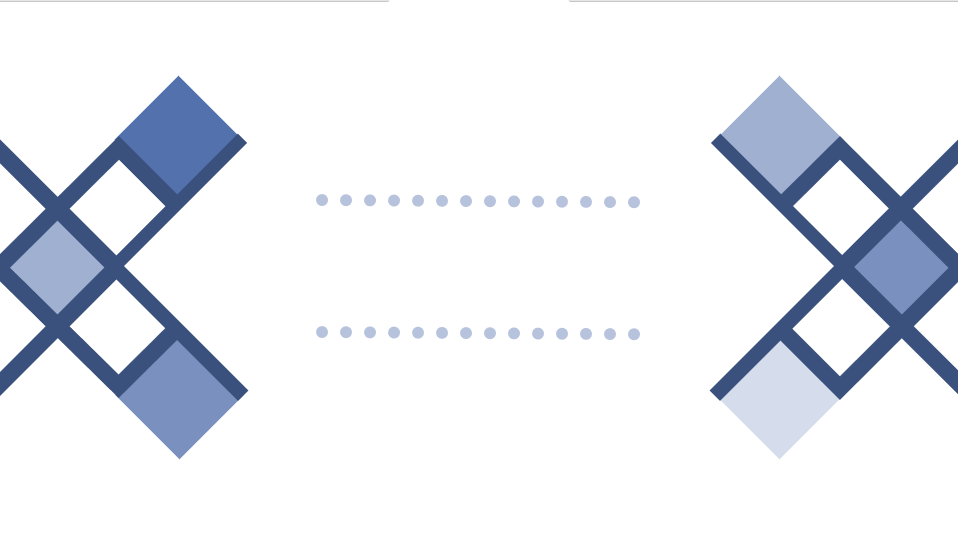 Do’s and Don’ts of Drug Coding
November 17, 2022
[Speaker Notes: If speaker has no slides leave this slide up while they are speaking.]
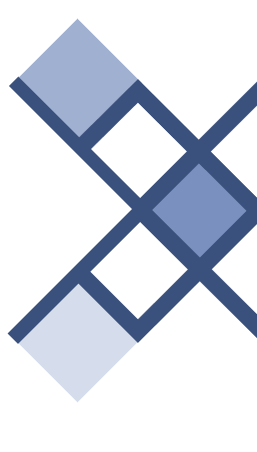 What are RCORP and SCOPE-OK?
RCORP is a $298 million, multi-year grant initiative supported by Health Resources and Services Administration (HRSA) to address barriers to access in rural communities related to substance use disorder (SUD), particularly Opioid Use Disorder (OUD)
The Southcentral Consortium for Overdose Prevention and Education in Oklahoma (SCOPE-OK) will work to address barriers to the prevention, treatment, and recovery of opioid and other substance disorders.
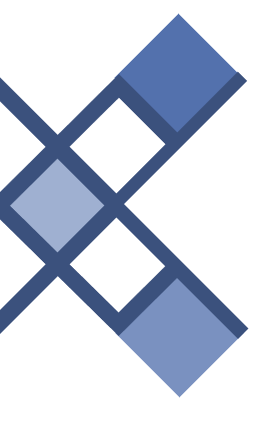 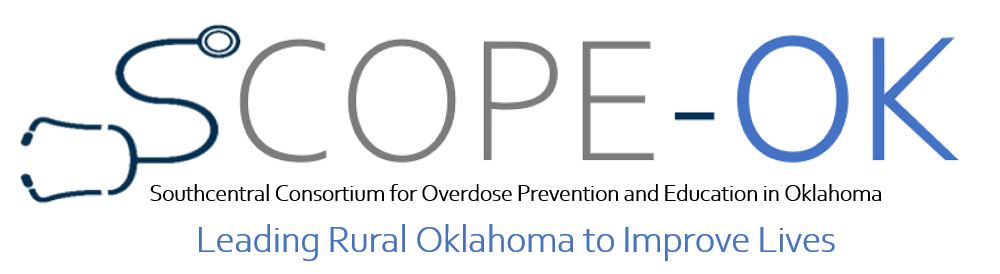 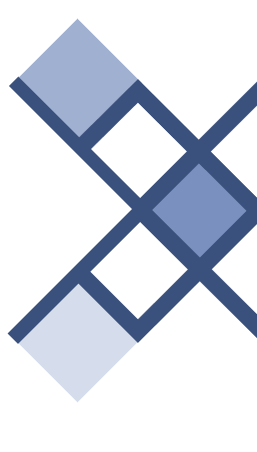 SCOPE-OK Consortium
SCOPE-OK meets the 2nd Month each quarter (February, May, August, November)– Ardmore Public Library 10 AM-12 PM
Members include:
Groups focused on rural, preventative, and/or public health
Healthcare providers from all settings of care
Educators and school system representatives 
Organizations involved with the prevention, treatment, and recovery of substance use
Persons directly impacted by substance use (persons in recovery, impacted family members, persons who use drugs, etc.)
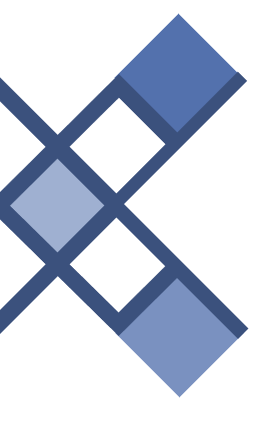 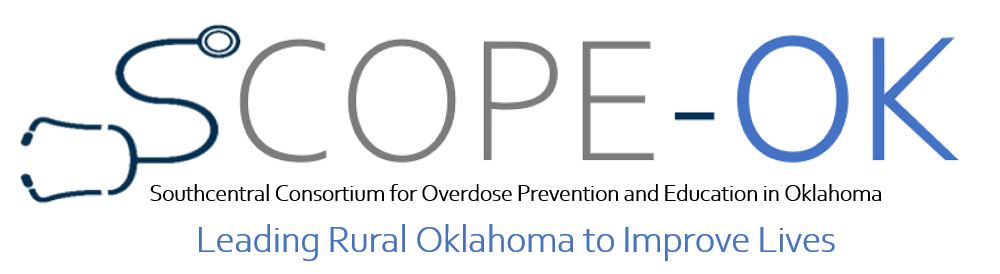 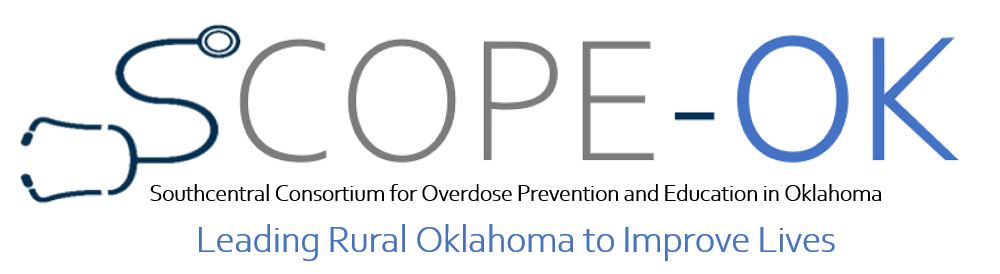 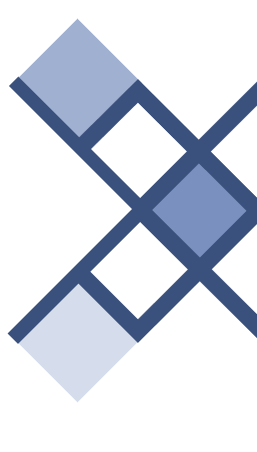 SCOPE-OK Service Area
Targeting 7 counties in south central/ I-35 corridor region
Bryan
Carter
Garvin
Johnston
Love
Marshall
Murray
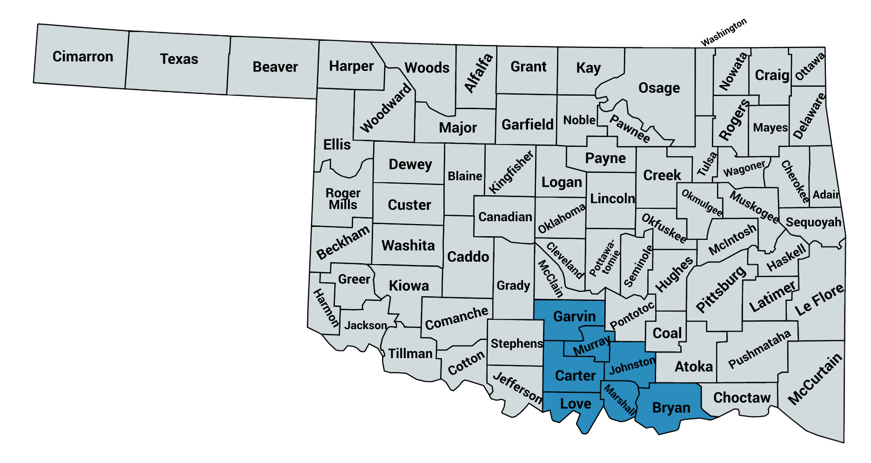 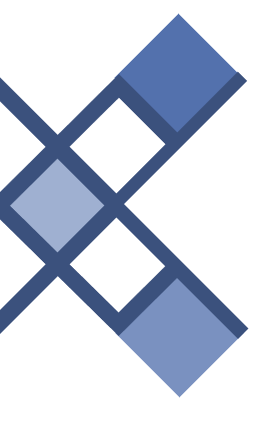 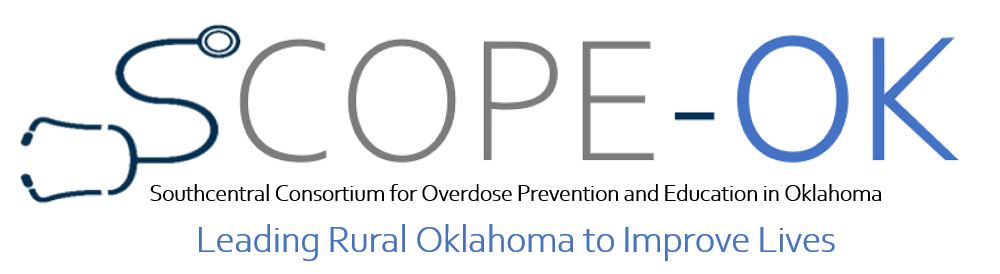 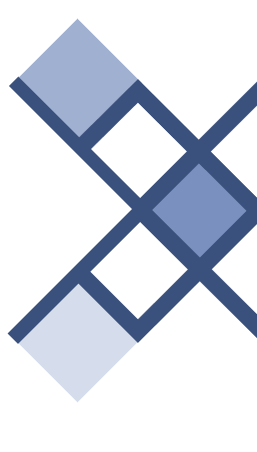 SCOPE-OK Can Help!
Visit our website!
OFMQ.com/scope-ok
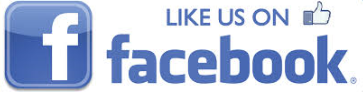 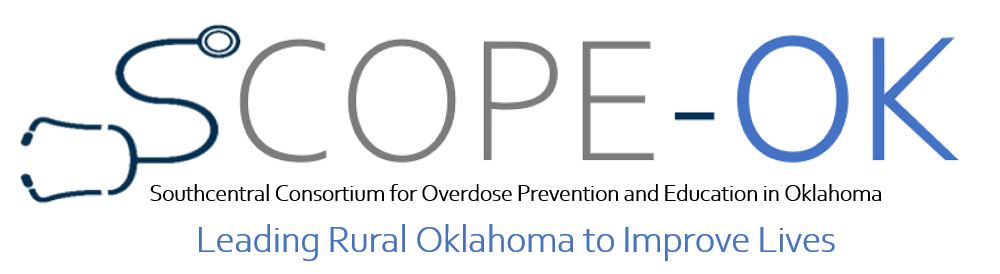 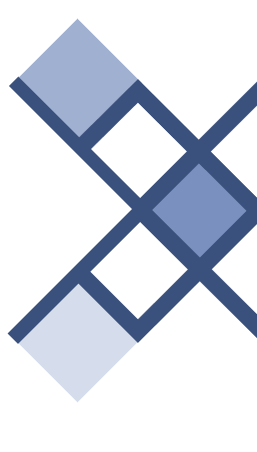 SCOPE-OK Can Help!
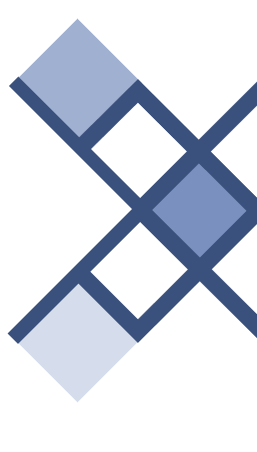 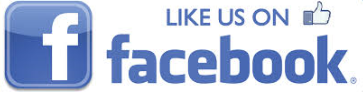 Visit our website!
OFMQ.com/scope-ok
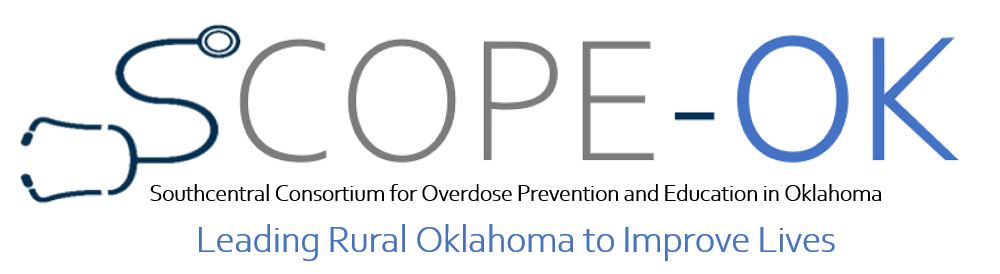 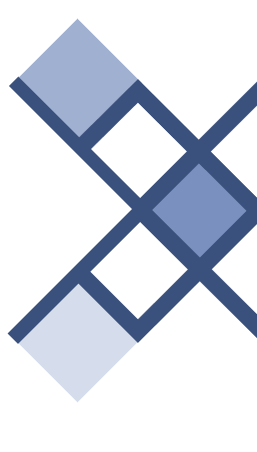 Zach Grimes, MS-HIM, RHIA
Zach is currently a Clinical Consultant for the Oklahoma Foundation for Medical Quality (OFMQ). Zach has an employment history of outpatient coding, inpatient coding and outpatient coding compliance for Integris Health. His current role as a clinical consultant involves assistance in quality improvement methodologies as it relates to physician office and hospital settings of care, assurance of data integration requirements being communicated to physician practices and vendors, application of provider training/ assistance on electronic clinical quality measures (eCQM), and the meeting of national benchmarks. Other core roles involve the development and disseminate of feedback materials such as project data reports, best practices, workflow analysis results, and technical reports. He currently works alongside multiple projects within OFMQ that are all aimed at positive community outreach enlistment. The varying Health Information Management positions he’s held over the years has allowed for an intuitive understanding of the functional necessity enlisted within healthcare. Zach Grimes holds a Bachelor’s in Health Information Management as well as a Master’s in Health Information Management. He is a Registered Health Information Administrator (RHIA), Certified Naloxone Trainer and Certified Stigma Trainer.
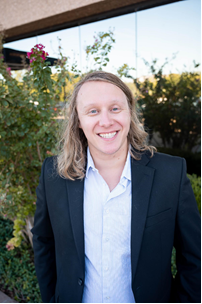 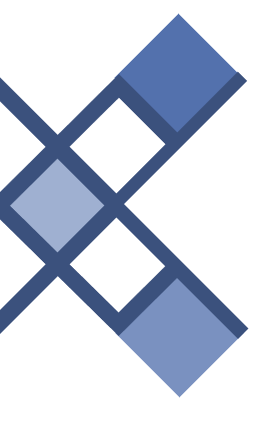 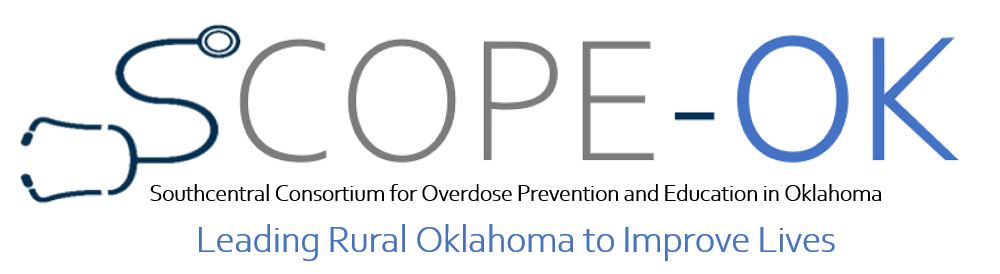 Do’s and Don'ts of Drug Coding
Zach Grimes
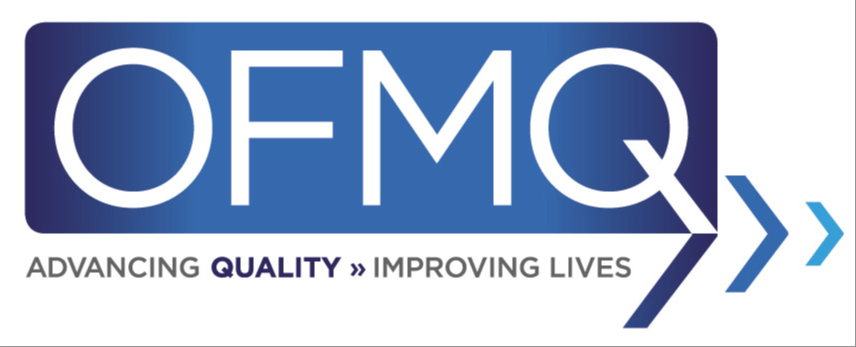 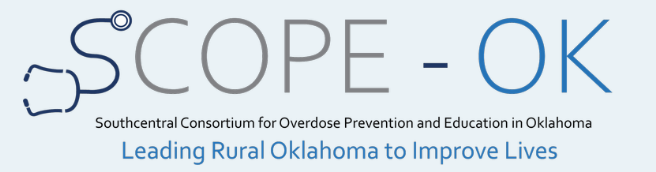 ICD-10 Transition
October 1, 2015- Transition to ICD-10
Major Concerns of Transition
Revenue Shortfalls
Increased Claim Denials
Etc.
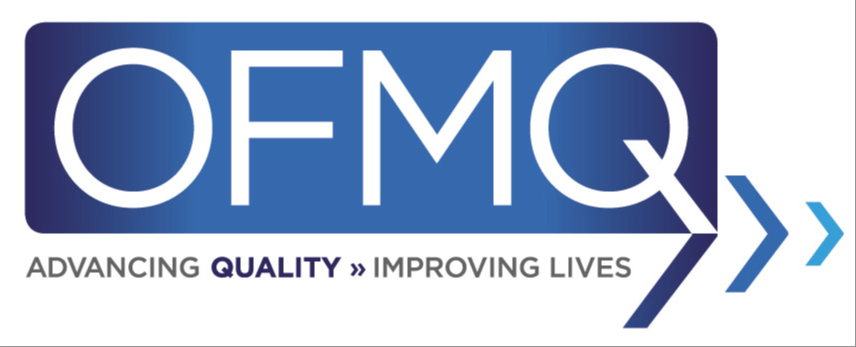 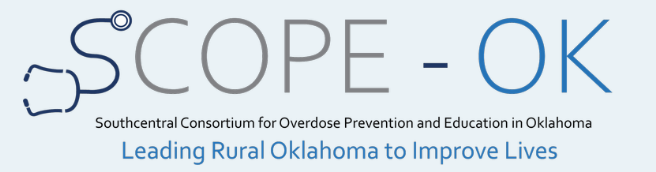 Bowman, Sue E. "Look Back on the ICD-10 Transition: Crisis Averted or Imaginary?" Journal of AHIMA 87, no.8 (August 2016): 24-31.
[Speaker Notes: On October 1, 2015, a major transition took place in healthcare billing that was applied to all parties covered by HIPAA- not just those who bill Medicare and Medicaid. This was the transition to ICD-10.
I’m sure everyone on remembers this transition not too fondly. Virtually every healthcare system was worried about substantial cashflow disruptions and revenue shortfalls, increases in claim denials, major payment slowdowns, over-complicated coding processes, medically unnecessary tests needing to be performed, huge drops in coding productivity occurring that could have long term problems, etc., etc. 

Luckily it was found that either a lot of these problems either didn't happen or the situational disparities had a much more mitigated problem than initially presumed. Which was great news.]
ICD-10 Transition
Major Problems from Transition:
Clinical Documentation deficiencies
Increases in Physician Queries
Inadequate Physician Education
Incorrect Translation of Payer Policies 
Incorrect Claim Edits
Poorly designed EHR Coding Tools
Code Translation
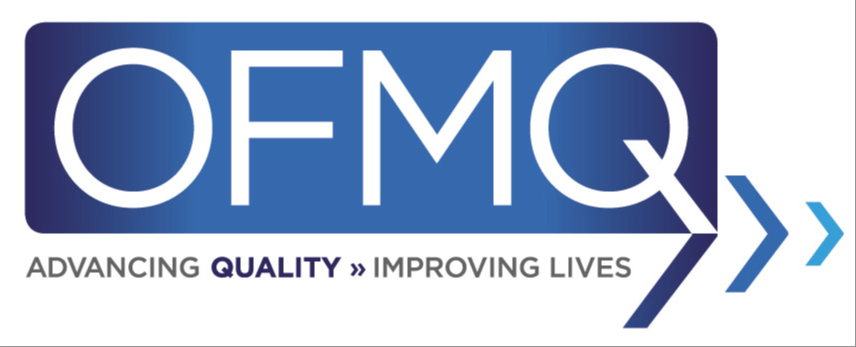 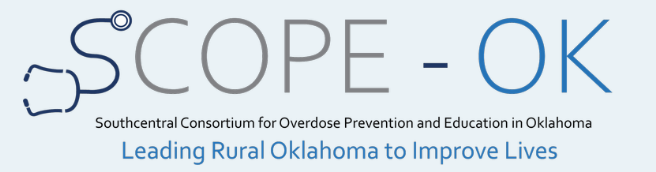 Bowman, Sue E. "Look Back on the ICD-10 Transition: Crisis Averted or Imaginary?" Journal of AHIMA 87, no.8 (August 2016): 24-31.
[Speaker Notes: However, some major problems transpired from this change. This includes:
Clinical Documentation deficiencies
Increases in Physician Queries
Inadequate Physician Education
Incorrect Translation of Payer Policies 
Incorrect Claim Edits
Poorly designed EHR Coding Tools that create major clinician frustration
And one of the more relevant facets for us- difficulties in translating what is documented into codes that could adequately define]
Coding of Drugs
ICD-10-CM doesn’t actually have a considerably larger number of codes related to mental and behavioral disorders compared to ICD-9 but the section on substance use disorder is vastly larger and much more detailed in ICD 10.
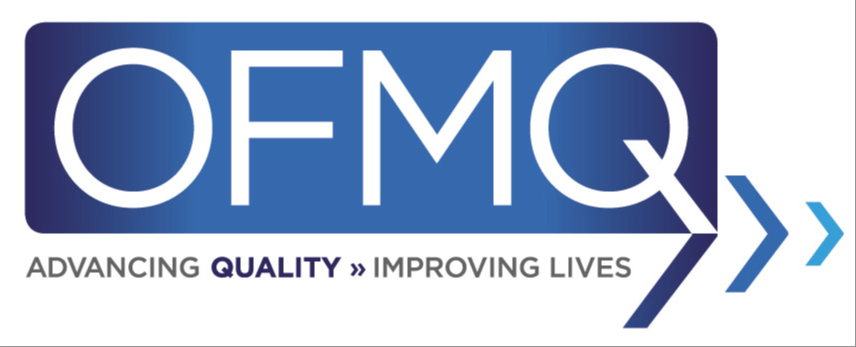 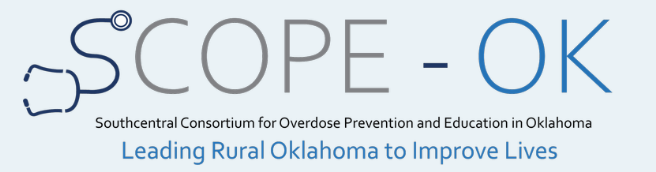 https://www.apaservices.org/practice/update/2015/09-10/substance-disorders
[Speaker Notes: This is where the coding of drugs becomes so much more complicated. And where the transition of ICD-9-CM to ICD-10-CM really starts to show vast differentiations.
While ICD-10-CM doesn’t actually have a considerably larger number of codes related to mental and behavioral disorders compared to ICD-9 but the section on substance use disorder is vastly larger and much more detailed in ICD 10.
In a sense it had to become larger and more detailed because those who were being treated and assessed with substance use disorder can finally have the degree of the problem documented and coded for it.]
Anatomy of a Code:-Adverse Effect        -Poisoning                -Underdosing-Toxic Effects
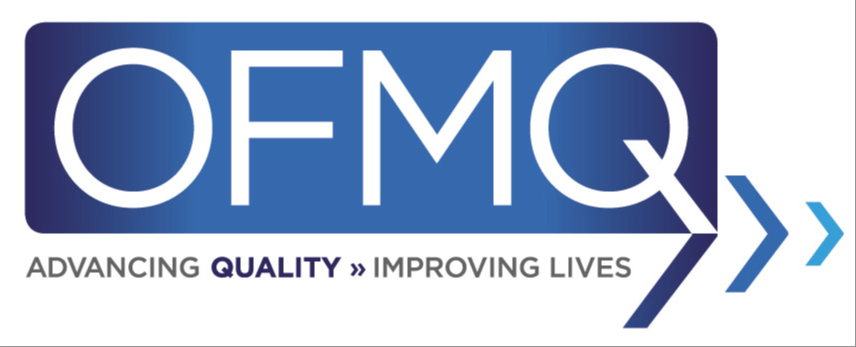 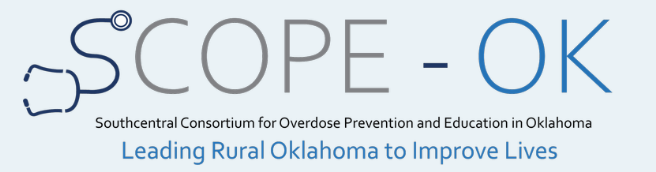 [Speaker Notes: In this slide we’re going to breakdown the anatomy of our Adverse Effect, Poisoning, Underdosing, and Toxic Effect Codes. 
Just as an example- we’re utilizing the “Poisoning Code” but all 4 of the codes listed on this slide have the same functional structuring. 

The First 3 characters (T40) are the base of the code. This is going to define the category of our codes.
In this particular example T40 puts us right in the poisoning category.

After our decimal we have 3 more characters. Typically, these 3 characters will identify the etiology of a disease, an anatomic site, the severity of an illness, etc.
In this example it allows for us to narrow down the number of potential substances involved. 
0X indicate that this code shows poisoning by an adverse effect of opium 
It does this because 5th and 6th characters- for this particular code subtype- indicate the intent.
Other 6th character definitions will lead the coder to select if the intent is
Accidental
Intentional
An Assault
If the intent was undetermined
If an adverse effect took place
Or if there was an underdose.
In our current example- we listed the poisoning as an accidental overdose

And finally, we get to our last character- the 7th character.
This will have you differentiate between an
Initial
Subsequent
Or Sequela]
Initial Encounter Vs. Subsequent Encounter Vs. Sequala
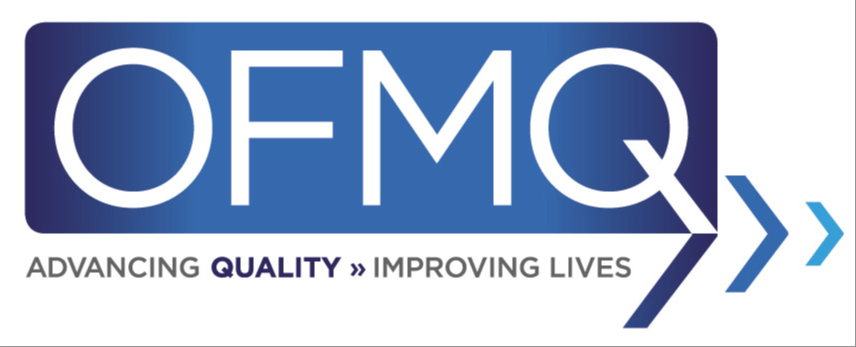 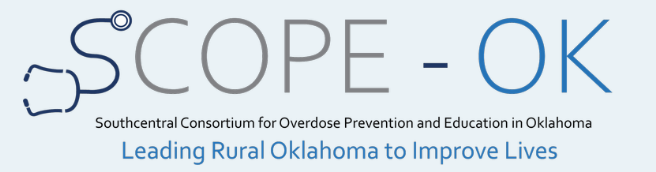 [Speaker Notes: So- I want to personally breakdown the concept of Initial Encounters, Subsequent Encounters, and Sequalas. 
While this isn’t necessarily “Drug Coding” in itself it is a prospect of coding that will have a direct impact on how most drugs are coded.
There’s a lot of confusion around these 7th characters and its mainly because of the specific terminologies utilized which is why it’s going to be important to look at this information]
Example:

The physician states “The patient had unintentionally overdosed on opium. Upon entering into the facility, Naloxone was immediately given.” 

Answer: 
T40.0X1A- Poisoning by Opium, Accidental (Unintentional), Initial Encounter
Initial Encounter, Subsequent Encounter, and Sequela
Initial Encounter (7th Character “A”)
Initial Encounter is used for each encounter where the patient is receiving active treatment for their condition.
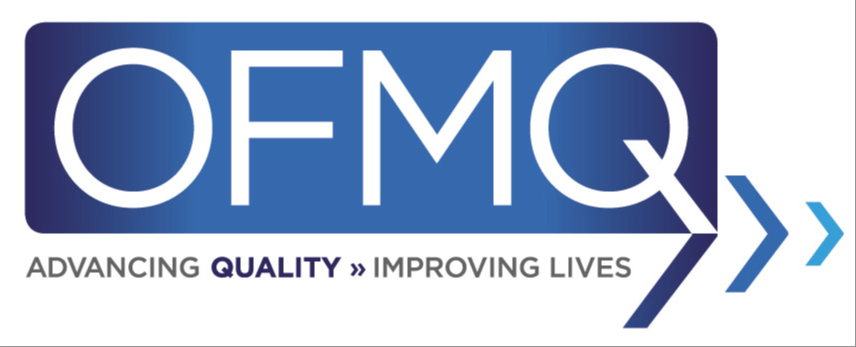 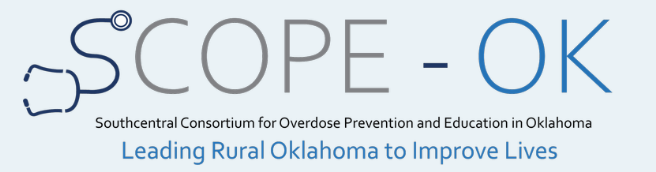 ICD-10-CM Official Guidelines for Coding and Reporting, FY 2022, Pages 73-74 of 115
[Speaker Notes: Initial Encounter (7th Character “A”)
Initial Encounter is used for each encounter where the patient is receiving active treatment for their condition.
The number of visits for a particular encounter has no bearing on the use of this character. It should always be used if active treatment is being rendered (when the character is available).


I went ahead and listed a good case example for everyone. 
A physician come in to state “The patient had unintentionally overdosed on opium. Upon entering into the facility, Naloxone was immediately given.” 
We would go on to list this as an initial encounter. 
Since the naloxone was being given- it will be safe to assume immediate and acute care is being given. This meets the parameters for “Active Treatment.”]
Example:

Physician states “The patient has returned for a routine follow up regarding their recent accidental opium overdose.” 

Answer: 
T40.0X1D- Poisoning by Opium, Accidental (Unintentional), Subsequent Encounter
Subsequent Encounter (7th Character “D”)
Subsequent Encounter is used for encounters after the patient has completed active treatment of the condition and is receiving routine care for the condition during the healing or recovery phase.
Initial Encounter, Subsequent Encounter, and Sequela (7th Character)
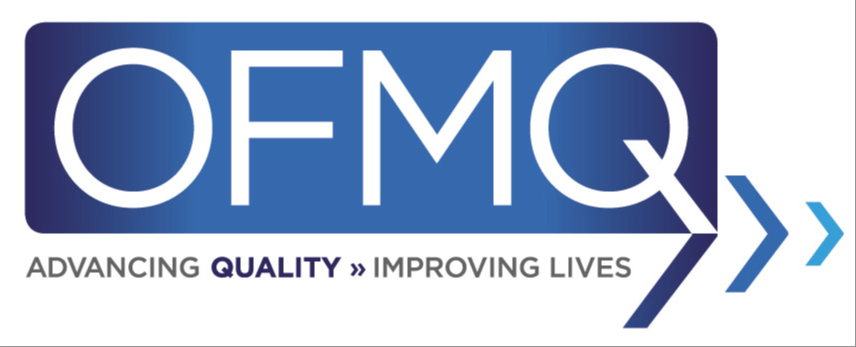 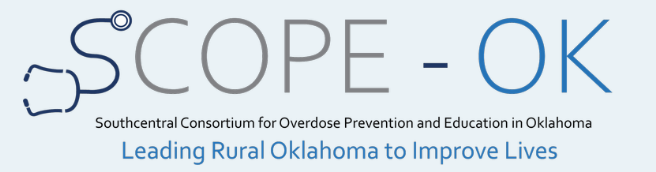 ICD-10-CM Official Guidelines for Coding and Reporting, FY 2022, Pages 73-74 of 115
[Speaker Notes: Subsequent Encounter (7th Character “D”)
Subsequent Encounter is used for encounters after the patient has completed active treatment of the condition and is receiving routine care for the condition during the healing or recovery phase.
The number of visits for a particular encounter has no bearing on the use of this character. It should only be used if active treatment is complete, and the patient is receiving routine care (when the character is available).


Here’s another case example. A patient gets admitted for a follow up appointment regarding their opium overdose. This is essentially a wellness visit and no active treatment is being given for their condition. 
With this being the case, we will be entirely fine to define this as “D” Subsequent Encounter.]
“Patient is experiencing shortness of breath sustained from their opium overdose that took place one month prior.” -Physician Statement

1) R06.02- Shortness of Breath
2) T40.0X1S- Poisoning by Opium, Accidental (Unintentional), Sequala
Sequela is the residual effect after the acute phase of an illness or injury has been terminated. 
There is no time limit for when a sequela code can be used.
Coding of sequela generally requires 2 codes sequenced in the following order: the condition or nature of the sequela is sequenced first. The sequela code is sequenced second.
Initial Encounter, Subsequent Encounter, and Sequela (7th Character)
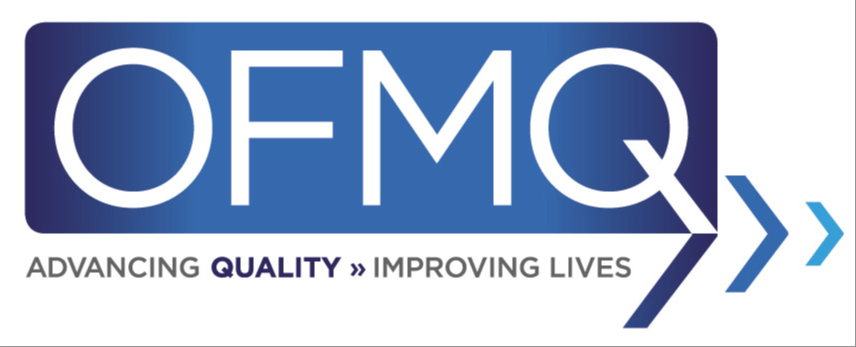 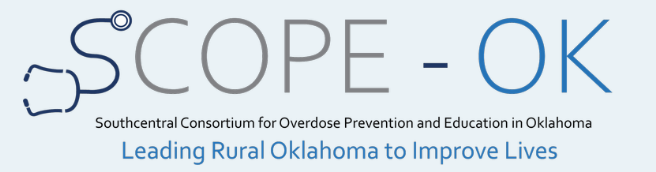 ICD-10-CM Official Guidelines for Coding and Reporting, FY 2022, Pages 73-74 of 115
[Speaker Notes: Sequela is the residual effect after the acute phase of an illness or injury has been terminated. 
There is no time limit for when a sequela code can be used.
Coding of sequela generally requires 2 codes sequenced in the following order: the condition or nature of the sequela is sequenced first. The sequela code is sequenced second.

“Patient is experiencing shortness of breath sustained from their opium overdose that took place one month prior. Further CT scans are being requested.”- Physician Statement
	1) R06.02- Shortness of Breath
	2) T40.0X1S- Poisoning by Opium, Accidental (Unintentional), Sequala]
Adverse Effect- Poisoning- Underdosing and Toxic Effects
Codes in categories T36-T65 are combination codes that include the substance that was taken as well as the intent. No additional external cause code is required for poisonings, toxic effects, adverse effects and underdosing codes.

Do not code directly from the Table of Drugs 
Always refer back to the Tabular List
Use as many codes as necessary to describe completely all drugs, medicinal or biological substances.
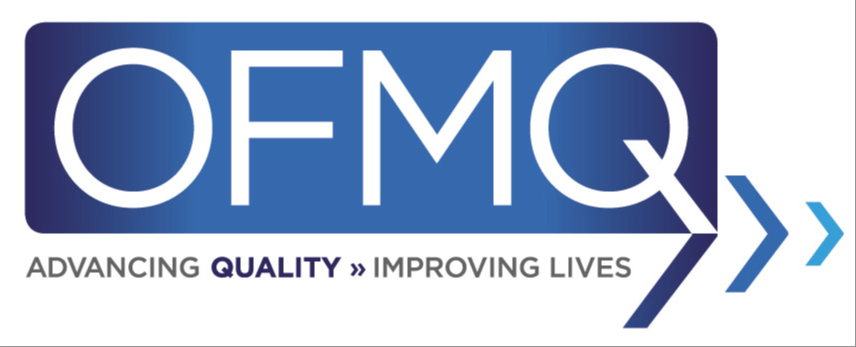 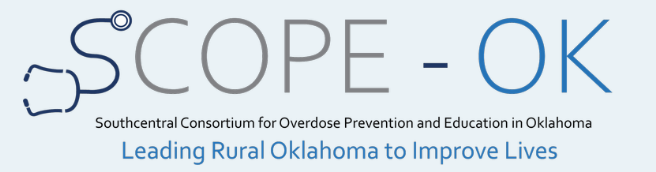 ICD-10-CM Official Guidelines for Coding and Reporting, FY 2022, Pages 78-80 of 115
[Speaker Notes: Codes in categories T36-T65 are combination codes that include the substance that was taken as well as the intent. No additional external cause code is required for poisonings, toxic effects, adverse effects and underdosing codes.
Do not code directly from the Table of Drugs and Chemicals. Always refer back to the Tabular List
Use as many codes as necessary to describe completely all drugs, medicinal or biological substances.]
Adverse Effect- Poisoning- Underdosing and Toxic Effects
If the same code would describe the causative agent for more than one adverse reaction, poisoning, toxic effect or underdosing, assign the code only once.
If two or more drugs, medicinal or biological substances are taken, code each individually unless a combination code is listed in the Table of Drugs and Chemicals. 
If multiple unspecified drugs, medicinal or biological substances were taken, assign the appropriate code from subcategory T50.91, Poisoning by, adverse effect of and underdosing of multiple unspecified drugs, medicaments, and biological substances
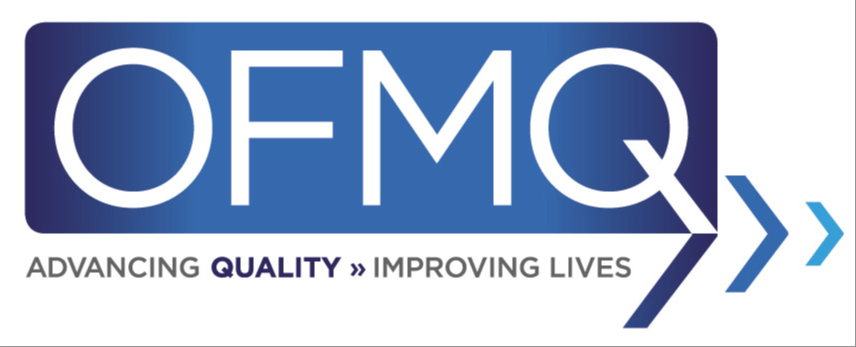 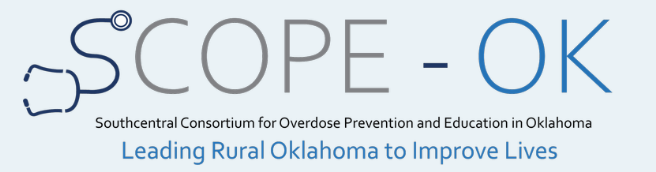 ICD-10-CM Official Guidelines for Coding and Reporting, FY 2022, Pages 78-80 of 115
[Speaker Notes: If the same code would describe the causative agent for more than one adverse reaction, poisoning, toxic effect or underdosing, assign the code only once.
If two or more drugs, medicinal or biological substances are taken, code each individually unless a combination code is listed in the Table of Drugs and Chemicals. 
If multiple unspecified drugs, medicinal or biological substances were taken, assign the appropriate code from subcategory T50.91, Poisoning by, adverse effect of and underdosing of multiple unspecified drugs, medicaments, and biological substances]
Adverse Effect
Adverse Effect 
When coding an adverse effect of a drug that has been correctly prescribed and properly administered, assign the appropriate code for the nature of the adverse effect followed by the appropriate code for the adverse effect of the drug (T36-T50). The code for the drug should have a 5th or 6th character “5” (for example T36.0X5-) Examples of the nature of an adverse effect are tachycardia, delirium, gastrointestinal hemorrhaging, vomiting, hypokalemia, hepatitis, renal failure, or respiratory failure.
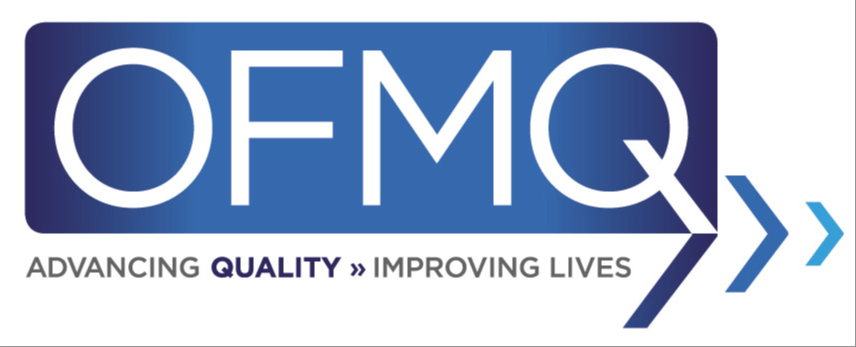 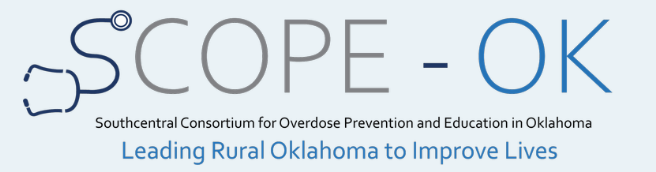 ICD-10-CM Official Guidelines for Coding and Reporting, FY 2022, Pages 78-80 of 115
[Speaker Notes: The occurrence of drug toxicity is classified in ICD-10-CM as follows:
Adverse Effect 
When coding an adverse effect of a drug that has been correctly prescribed and properly administered, assign the appropriate code for the nature of the adverse effect followed by the appropriate code for the adverse effect of the drug (T36-T50). The code for the drug should have a 5th or 6th character (for example T36.0X5-) Examples of the nature of an adverse effect are tachycardia, delirium, gastrointestinal hemorrhaging, vomiting, hypokalemia, hepatitis, renal failure, or respiratory failure.]
Adverse Effect- Example
Suppose that your patient is diagnosed with Hematuria, which occur as a side effect of Coumadin prescribed and administered correctly for atrial fibrillation. You can report this adverse effect using the following codes (in the following sequence):

R31.9: Hematuria, unspecified
T45.515A: Adverse effect of anticoagulants, initial encounter
I48.91: Atrial fibrillation
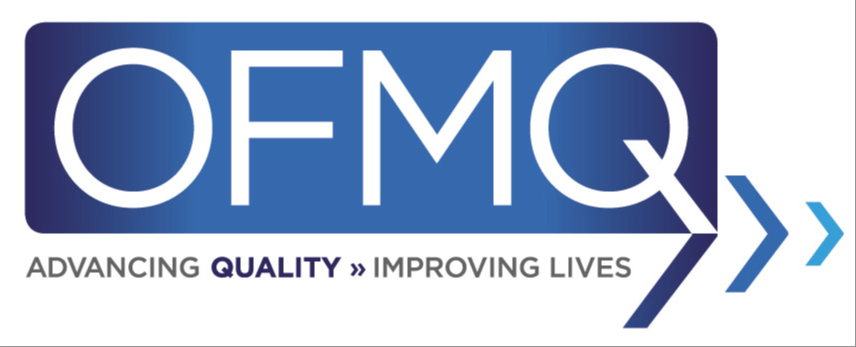 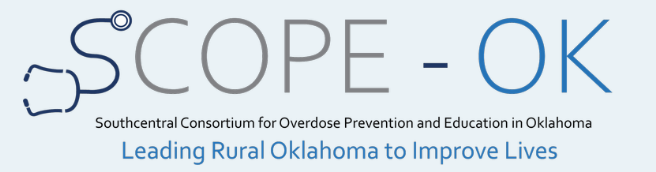 https://www.outsourcestrategies.com/blog/icd-10-cm-medical-coding-for-toxic-reactions/
[Speaker Notes: The code that you use for reporting the drug responsible for an adverse effect should have a 5th or 6th character. You should also report the original condition is being treated using the appropriate code. Suppose that your patient is diagnosed with Hematuria, which occur as a side effect of Coumadin prescribed and administered correctly for atrial fibrillation. You can report this adverse effect using the following codes in the following sequence:

We’d list Hematuria first because this is the newly enlisted condition that is being treated.
Next, we’re going to list our code for the adverse effect of anticoagulants
And finally, we’re going to list the reasoning behind]
Poisoning
Poisoning
When coding a poisoning or reaction to the improper use of a medication (e.g., overdose, wrong substance given or taken in error, wrong route of administration), first assign the appropriate code from categories T36-T50. The poisoning codes have an associated intent as their 5th or 6th character (accidental, intentional self-harm, assault and undetermined). If the intent of the poisoning is unknown or unspecified, code the intent as accidental intent. The undetermined intent is only for use if the documentation in the record specifies that the intent cannot be determined. Use additional code(s) for all manifestations of poisonings. 
Examples of poisoning include: 
(i) Errors made in drug prescription or in the administration of the drug by provider, nurse, patient, or another person. 
(ii If an overdose of a drug was intentionally taken or administered and resulted in drug toxicity, it would be coded as a poisoning. 
(iii)Nonprescribed drug or medicinal agent was taken in combination with a correctly prescribed and properly administered drug, any drug toxicity or other reaction resulting from the interaction of the two drugs would be classified as a poisoning. 
(iv) When a reaction results from the interaction of a drug(s) and alcohol, this would be classified as poisoning.
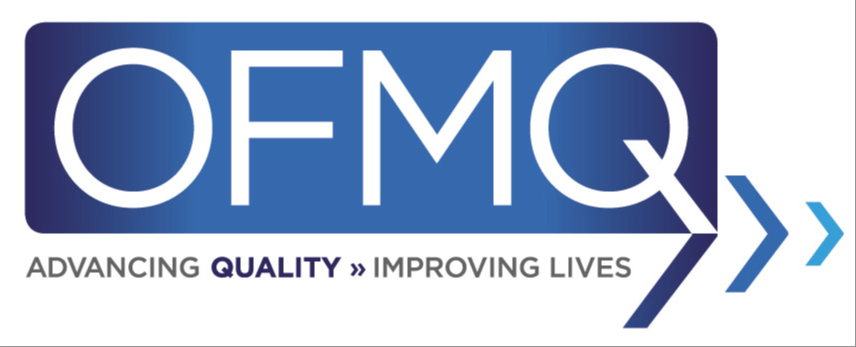 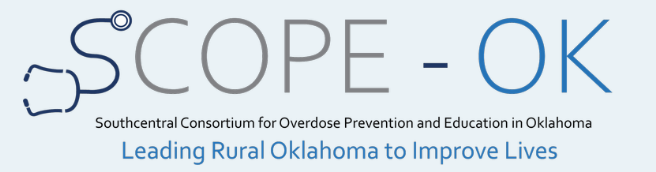 ICD-10-CM Official Guidelines for Coding and Reporting, FY 2022, Pages 78-80 of 115
[Speaker Notes: Poisoning
When coding a poisoning or reaction to the improper use of a medication (e.g., overdose, wrong substance given or taken in error, wrong route of administration), first assign the appropriate code from categories T36-T50. The poisoning codes have an associated intent as their 5th or 6th character (accidental, intentional self-harm, assault and undetermined). If the intent of the poisoning is unknown or unspecified, code the intent as accidental intent. The undetermined intent is only for use if the documentation in the record specifies that the intent cannot be determined. Use additional code(s) for all manifestations of poisonings. 
If there is also a diagnosis of abuse or dependence of the substance, the abuse or dependence is assigned as an additional code.
Examples of poisoning include: 
(i) Errors made in drug prescription or in the administration of the drug by provider, nurse, patient, or another person. 
(ii) If an overdose of a drug was intentionally taken or administered and resulted in drug toxicity, it would be coded as a poisoning. 
(iii) If a nonprescribed drug or medicinal agent was taken in combination with a correctly prescribed and properly administered drug, any drug toxicity or other reaction resulting from the interaction of the two drugs would be classified as a poisoning. 
(iv) When a reaction results from the interaction of a drug(s) and alcohol, this would be classified as poisoning.]
Poisoning- Example
A patient comes to your emergency department with nausea and vomiting after mistakenly taking Aleve instead of another medicine. You should use the following codes (in the following sequence) to report that condition.

T39.311A: Poisoning by propionic acid derivatives, accidental (unintentional), initial encounter
R11.2: Nausea & Vomiting
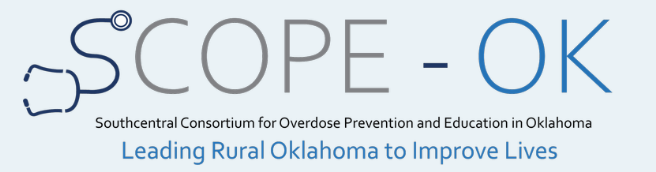 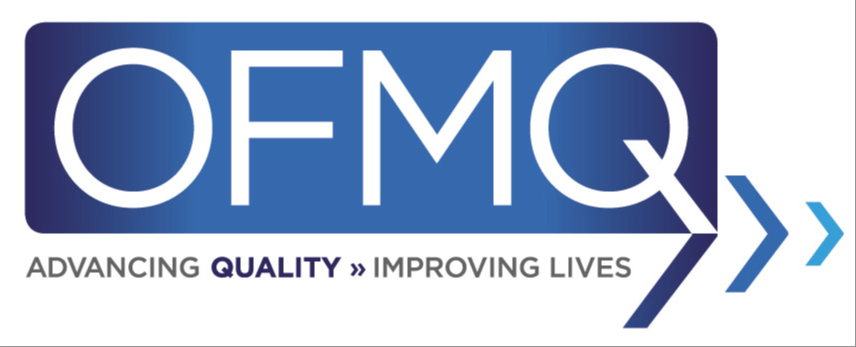 https://www.outsourcestrategies.com/blog/icd-10-cm-medical-coding-for-toxic-reactions/
[Speaker Notes: As we discussed, Poisoning occurs due to the improper use of a medication. We’re going to assign the appropriate codes from T36-T50 along with their associated intent as their 5th or 6th character. Then we’ll use additional codes for all manifestations of poisoning (for example, vomiting, stomach pain, diarrhea). Suppose a person comes to your emergency department with stomach pain after mistakenly taking Aleve instead of another medicine. You should use the following codes (in the following sequence) to report that condition.
T39.311A: Poisoning by propionic acid derivatives, accidental (unintentional), initial encounter
R10.9: Unspecified abdominal pain]
Pregnancy and Poisoning
Poisoning, toxic effects, adverse effects and underdosing in a pregnant patient
A code from subcategory O9A.2, Injury, poisoning and certain other consequences of external causes complicating pregnancy, childbirth, and the puerperium, should be sequenced first, followed by the appropriate injury, poisoning, toxic effect, adverse effect or underdosing code, and then the additional code(s) that specifies the condition caused by the poisoning, toxic effect, adverse effect or underdosing.
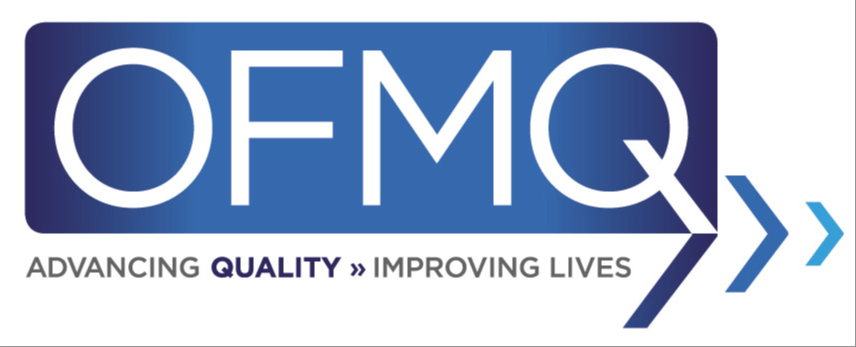 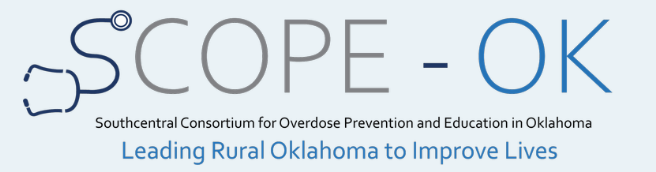 ICD-10-CM Official Guidelines for Coding and Reporting, FY 2022, Page 64 of 115
[Speaker Notes: Poisoning, toxic effects, adverse effects and underdosing in a pregnant patient
A code from subcategory O9A.2, Injury, poisoning and certain other consequences of external causes complicating pregnancy, childbirth, and the puerperium, should be sequenced first, followed by the appropriate injury, poisoning, toxic effect, adverse effect or underdosing code, and then the additional code(s) that specifies the condition caused by the poisoning, toxic effect, adverse effect or underdosing.]
Underdosing
Underdosing
Underdosing refers to taking less of a medication than is prescribed by a provider or a manufacturer’s instruction. Discontinuing the use of a prescribed medication on the patient's own initiative (not directed by the patient's provider) is classifieds as an underdosing. For underdosing, assign the code from categories T36-T50 (fifth or sixth character “6”). 
Codes for underdosing should never be assigned as principal or first-listed codes. If a patient has a relapse or exacerbation of the medical condition for which the drug is prescribed because of the reduction in dose, then the medical condition itself should be coded. 
Noncompliance (Z91.12-, Z91.13- and Z91.14-) or complication of care (Y63.6-Y63.9) codes are to be used with an underdosing code to indicate intent, if known.
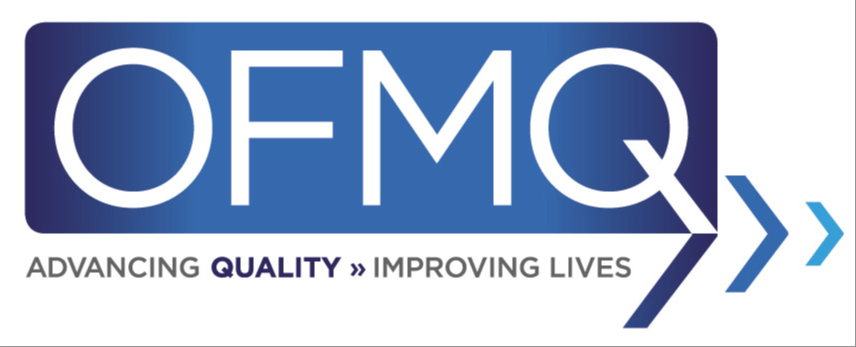 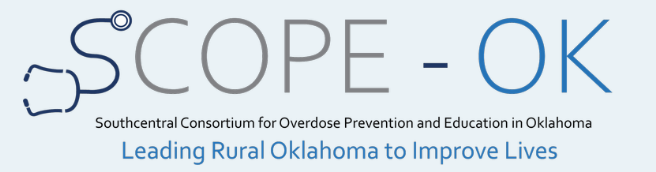 ICD-10-CM Official Guidelines for Coding and Reporting, FY 2022, Pages 78-80 of 115
[Speaker Notes: Underdosing
Underdosing refers to taking less of a medication than is prescribed by a provider or a manufacturer’s instruction. Discontinuing the use of a prescribed medication on the patient's own initiative, not directed by the patient's provider, is classified as an underdosing. For underdosing, assign the code from categories T36-T50.
Codes for underdosing should never be assigned as principal or first-listed codes. If a patient has a relapse or exacerbation of the medical condition for which the drug is prescribed because of the reduction in dose, then the medical condition itself should be coded. 
Noncompliance or complication of care) codes are to be used with an underdosing code to indicate intent, if known.]
Underdosing- Example
A person who is presented with acute exacerbation of his chronic systolic heart failure because of only taking half of his Lasix prescription and he is refusing to take the actual dose. You can use the following codes (in the following sequence) to report this scenario.
I50.23: Acute on chronic systolic (congestive) heart failure
T50.1X6A: Underdosing of loop [high-ceiling] diuretics, initial encounter
Z91.128: Patient’s intentional underdosing of medication regimen for other reason
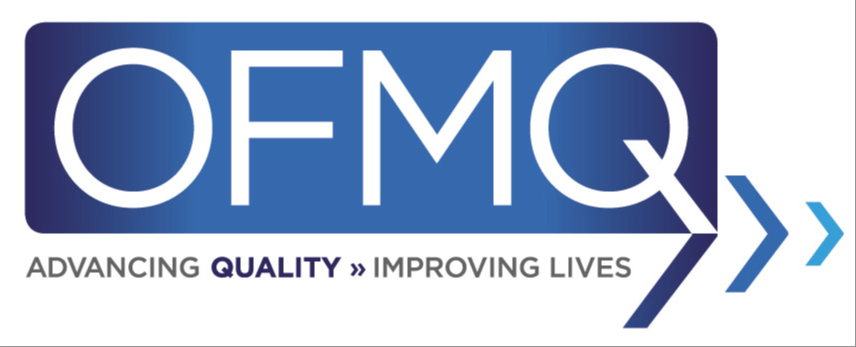 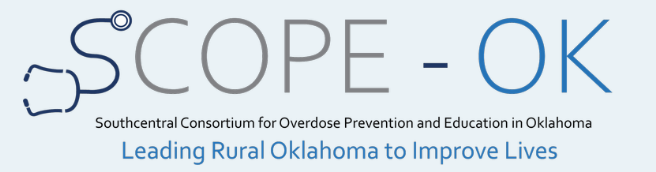 https://www.outsourcestrategies.com/blog/icd-10-cm-medical-coding-for-toxic-reactions/
[Speaker Notes: As stated earlier, If a patient is taking less of a medication than is actually prescribed by a provider or instruction provided by the manufacturer, then it is underdosing. We’re going to assign T36-T50. Don’t forget your noncompliance (Z91.12-, Z91.13-) or complication of care (Y63.6-Y63.9) codes with an underdosing code to indicate intent, if known. Let’s take the case of a person who is presented with acute exacerbation of his chronic systolic heart failure because of only taking half of his Lasix prescription and he is refusing to take the actual dose. You can use the following codes (in the following sequence) to report this scenario.
I50.23: Acute on chronic systolic (congestive) heart failure
T50.1X6A: Underdosing of loop [high-ceiling] diuretics, initial encounter
Z91.128: Patient’s intentional underdosing of medication regimen for other reason]
Underdosing- Example
Underdose of insulin due to insulin pump failure 
An underdose of insulin due to an insulin pump failure should be assigned to a code from subcategory T85.6, Mechanical complication of other specified internal and external prosthetic devices, implants and grafts, that specifies the type of pump malfunction, as the principal or first-listed code, followed by code T38.3X6-, Underdosing of insulin and oral hypoglycemic [antidiabetic] drugs. Additional codes for the type of diabetes mellitus and any associated complications due to the underdosing should also be ICD-10-CM
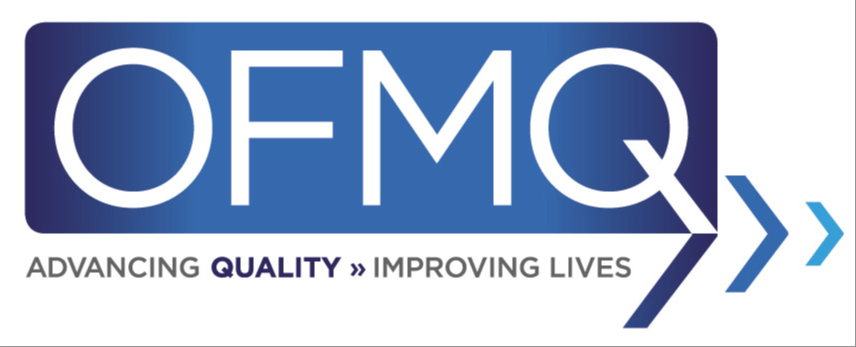 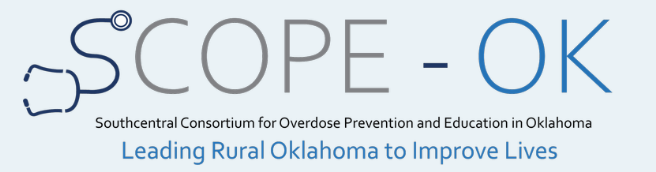 ICD-10-CM Official Guidelines for Coding and Reporting, FY 2022, Pages 38-39 of 115
[Speaker Notes: Underdose of insulin due to insulin pump failure 
An underdose of insulin due to an insulin pump failure should be assigned to a code from subcategory T85.6, Mechanical complication of other specified internal and external prosthetic devices, implants and grafts, that specifies the type of pump malfunction, as the principal or first-listed code, followed by code T38.3X6-, Underdosing of insulin and oral hypoglycemic [antidiabetic] drugs. Additional codes for the type of diabetes mellitus and any associated complications due to the underdosing should also be ICD-10-CM]
Toxic Effects
The occurrence of drug toxicity is classified in ICD-10-CM as follows:

Toxic Effects 
When a harmful substance is ingested or comes in contact with a person, this is classified as a toxic effect. The toxic effect codes are in categories T51-T65. 
Toxic effect codes have an associated intent: accidental, intentional self-harm, assault and undetermined.
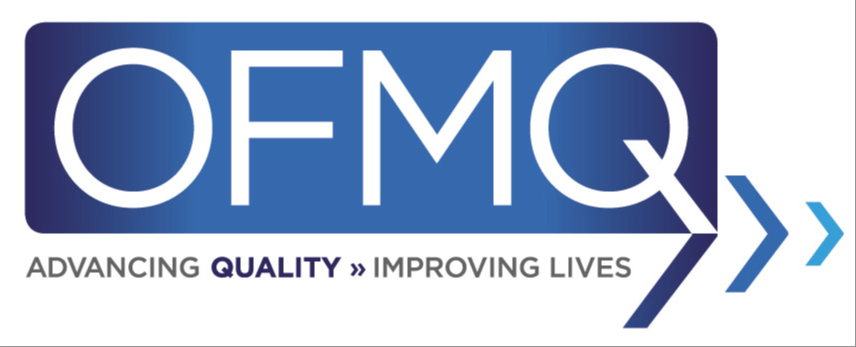 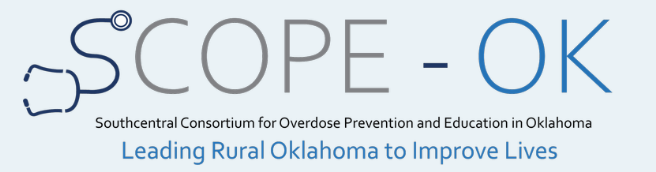 ICD-10-CM Official Guidelines for Coding and Reporting, FY 2022, Pages 78-80 of 115
[Speaker Notes: When a harmful substance is ingested or comes in contact with a person, this is classified as a toxic effect. The toxic effect codes are in categories T51-T65. 
Toxic effect codes have an associated intent: accidental, intentional self-harm, assault and undetermined.]
Toxic Effects-Example
Report toxic effects first, followed by all manifestations
If no intent is indicated, you should code to accidental
You should use undetermined intent only if there is specific documentation in the medical records that it is not possible to determine the intent of the toxic effect

Example: A toddler comes to your facility vomiting after swallowing soap accidentally. You can report this using the following codes (in the following sequence).
T55.0X1A: Toxic effect of soaps, accidental (unintentional), initial encounter
R11.10: Vomiting, unspecified
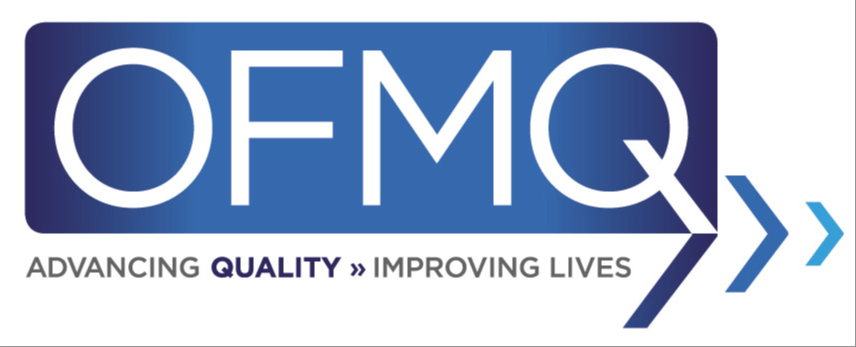 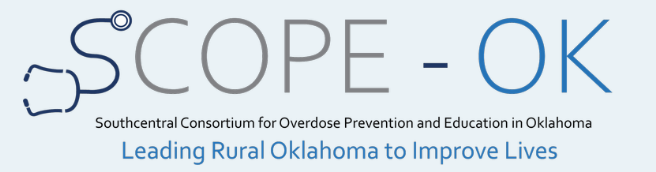 https://www.outsourcestrategies.com/blog/icd-10-cm-medical-coding-for-toxic-reactions/
[Speaker Notes: Toxic effects are typically, but not always, substances that are mostly non-medicinal as to source. You can choose the appropriate toxic effect codes from T51-T65 categories. Toxic effect codes have an associated intent (accidental, intentional self-harm, assault and undetermined). Consider the following while coding for toxic effects.

Report toxic effects first, followed by all manifestations
If no intent is indicated, you should code too accidental
You should use undetermined intent only if there is specific documentation in the medical records that it is not possible to determine the intent of the toxic effect

Suppose a toddler comes to your facility with diarrhea and vomiting after swallowing soap accidentally. You can report this using the following codes (in the following sequence).
T55.0X1A: Toxic effect of soaps, accidental (unintentional), initial encounter
R11.10: Vomiting, unspecified
K52.1: Toxic gastroenteritis and colitis]
Substance Use Disorder (SUD) Terminology
Use
Consuming a substance on a regular basis, with no obvious clinical manifestations
Abuse
A habitual consumption of a substance, daily fixation and virtually everything else in life becoming secondary
Dependence
Compulsive, continuous consumption of a substance with a physiological need for the substance in order to function normally. Interruption of consumption leads to withdrawal
Withdrawal
A group of symptoms that occurs upon the abrupt discontinuation/separation or a decrease in dosage of the intake of medications, recreational drugs, and/or alcohol. Symptoms and signs of withdrawal can vary based on the substance and from individual to individual.
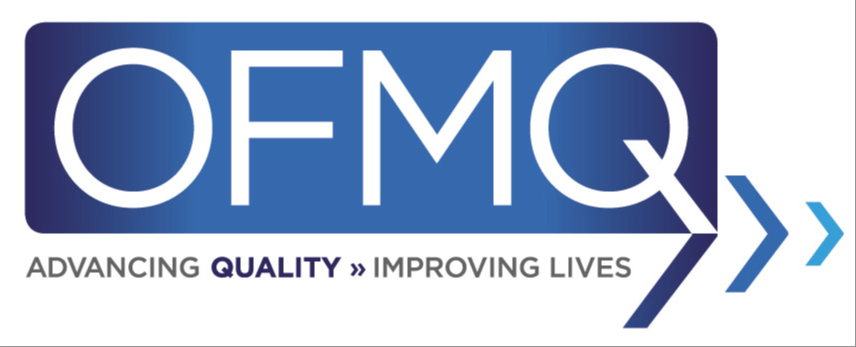 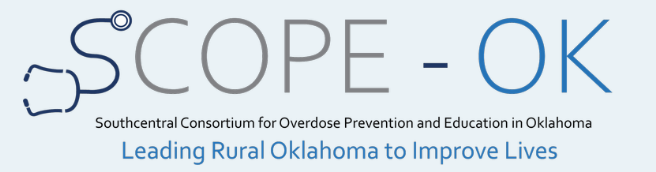 https://www.ohsu.edu/sites/default/files/2021-09/Drug%20Use%20Disorders%20in%20ICD-10%2C%20July%202021.pdf
[Speaker Notes: I went ahead and listed some terminology that’s going to have relevance to our subject matter here.
Use is going to involve consuming a substance on a regular basis W/ no obvious clinical manifestations
Abuse is more of a habitual consumption of a substance. It could involve daily fixation and possibly evolve into a situation where other events in life become secondary to the utilization of a substance.
Dependence, in relation to coding terminology, is more of a continuing and compulsive consumption of a substance W/ a physiological need for the substance in order to be able to function normally.]
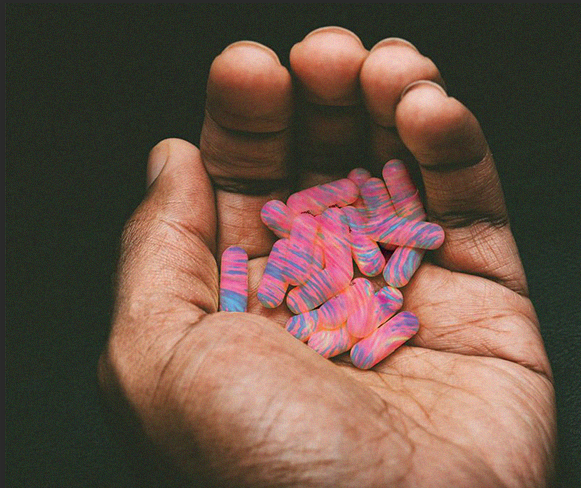 Differing Drug Types
Hallucinogens – F16 
PCP
LSD 
Ecstasy 
Mushrooms
Sedative/Hypnotics – F13
Benzodiazepines (Xanax, Ativan, Valium, etc.)
Barbiturates 
Ambien, Lunesta, etc.
Inhalants – F18
Spray cans
Glues
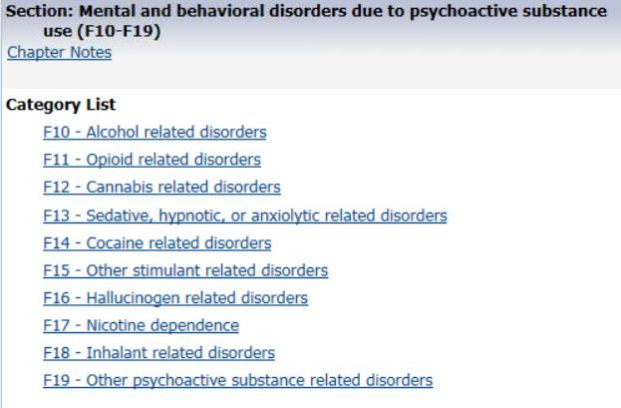 Opioids – F11 
Heroin 
Hydrocodone 
Oxycodone 
Morphine 
Hydromorphone 
Codeine 
Demerol 
Fentanyl
Stimulants – F15
Methamphetamines
Ritalin, Adderall, etc.
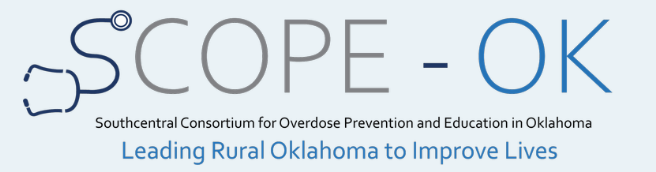 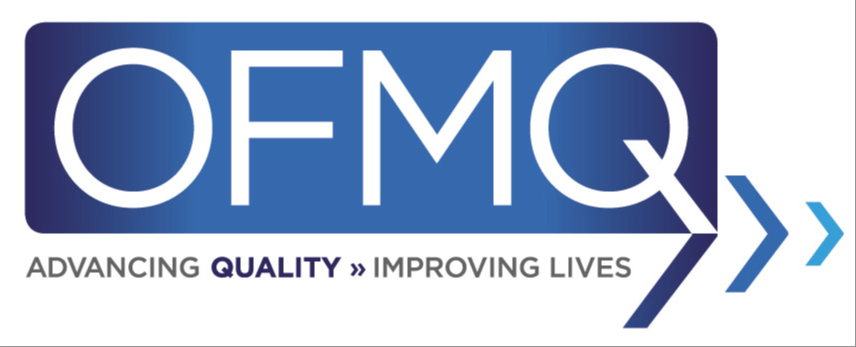 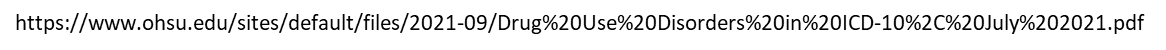 [Speaker Notes: When coding these different drug types, you're going to run into a litany of different titles for each code to match the drug being used. So here- I went ahead and listed the most common code sets you’ll see with very feasible examples.
F11 is going to cover opioids. And obviously opioids are going to be heroin, hydrocodone, oxycodone, morphine, codeine, and everything else listed there.
F15 is actually very interesting. Because when it comes to drugs there’s a good number of them that meet the parameters of a stimulant. However, for the purpose of ICD-10 coding listings stimulants such as methampheatimes, Ritalin and anything everything within those bounds will meet the parameters of a stimulant.
F16 will cover your hallucinogens like PCP, LSD, Ecstasy, and mushrooms.
F13 will let you code your sedatives and hypnotics. This’ll include Benzodiazepine, barbiturates, Ambien, all of that.
And finally, we have F18. These are gunna be inhalants such as spray cans and glue.

Those are generally the most common or complex ones to discern. The rest of the codes I went ahead and listed to the right.]
Use-Abuse- and Dependence (Inpatient)
For reporting purposes, the definition for “other diagnoses” is interpreted as additional conditions that affect patient care in terms of requiring: 
Clinical evaluation
Therapeutic treatment
Diagnostic procedures
Extended length of hospital stay
Increased nursing care and/or monitoring
Uncertain Diagnosis
If the diagnosis documented at the time of discharge is qualified as “probable,” “suspected,” “likely,” “questionable,” “possible,” or “still to be ruled out,” “compatible with,” “consistent with,” or other similar terms indicating uncertainty, code the condition as if it existed or was established. The bases for these guidelines are the diagnostic workup, arrangements for further workup or observation, and initial therapeutic approach that correspond most closely with the established diagnosis.
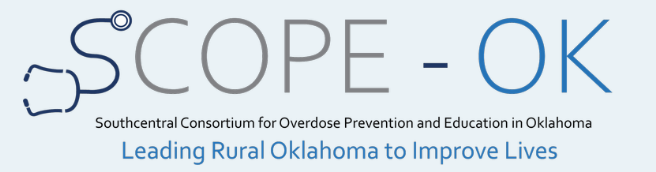 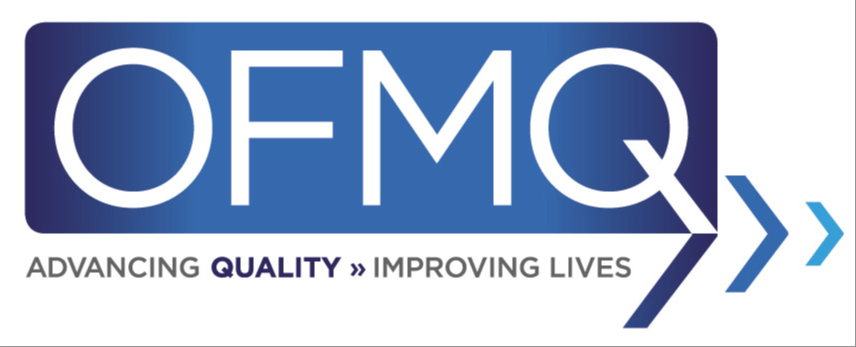 ICD-10-CM Official Guidelines for Coding and Reporting, FY 2022, Pages 107-108 of 115
[Speaker Notes: Before we jump in deep on Use, Abuse, and Dependence codes we’re going to qualify when exactly we are able to code a drug's use-abuse- or dependence. We’re doing this because drug use requires very stringent documentation guidelines.
We’re going to review Inpatient Documentation Requirements, Outpatient Documentation Requirements, and a stipulation specifically aimed at drug coding. 

This first section primarily relates to Inpatient requirements.
According to Section III- Reporting Additional Diagnosis in the Coding Guidelines when coding additional condition that affect patient care at least one of the following stipulations is required:
clinical evaluation
therapeutic treatment
diagnostic procedures
extended length of hospital stay
increased nursing care and/or monitoring

The UHDDS item defines Other Diagnoses as “all conditions that coexist at the time of admission, that develop subsequently, or that affect the treatment received and/or the length of stay.
Diagnoses that relate to an earlier episode which have no bearing on the current hospital stay are to be excluded.
UHDDS definitions apply to inpatients in acute care, short-term, long-term care and psychiatric hospital setting. The UHDDS definitions are used by acute care short-term hospitals to report inpatient data elements in a standardized manner.


When it comes to an uncertain diagnosis in an inpatient account the guidelines actually allow for a lot of room on leniency. 
If the diagnosis documented at the time of discharge is qualified as “probable,” “suspected,” “likely,” “questionable,” “possible,” or “still to be ruled out,” “compatible with,” “consistent with,” or other similar terms indicating uncertainty, code the condition as if it existed or was established. The bases for these guidelines are the diagnostic workup, arrangements for further workup or observation, and initial therapeutic approach that correspond most closely with the established diagnosis.]
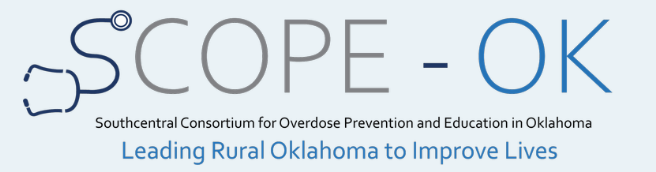 Use-Abuse- and Dependence (Outpatient)
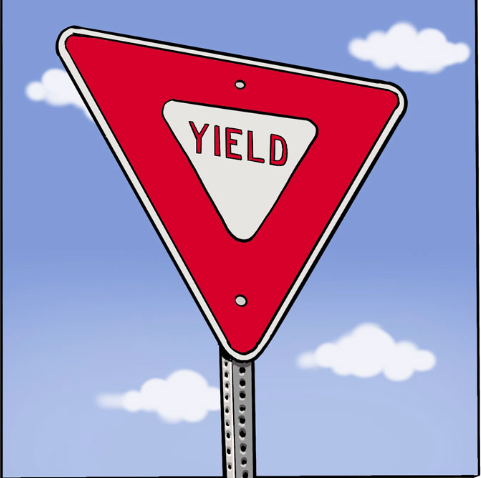 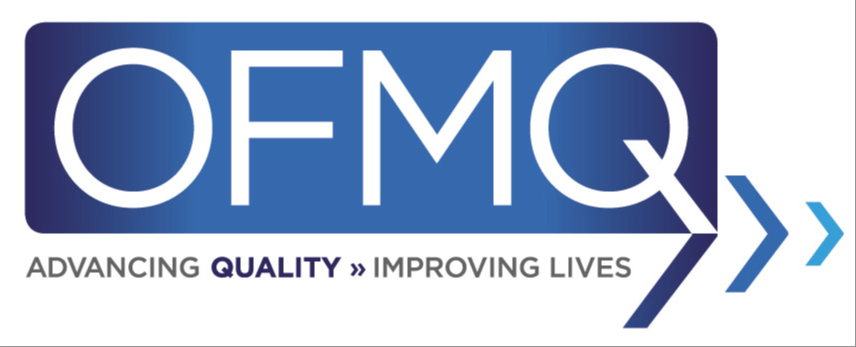 Chronic diseases 
Chronic diseases treated on an ongoing basis may be coded and reported as many times as the patient receives treatment and care for the condition(s)
Code all documented conditions that coexist 
Code all documented conditions that coexist at the time of the encounter/visit and that require or affect patient care, treatment or management. Do not code conditions that were previously treated and no longer exist. However, history codes (categories Z80-Z87) may be used as secondary codes if the historical condition or family history has an impact on current care or influences treatment
Encounters for circumstances other than a disease or injury 
ICD-10-CM provides codes to deal with encounters for circumstances other than a disease or injury. The Factors Influencing Health Status and Contact with Health Services codes (Z00- Z99) are provided to deal with occasions when circumstances other than a disease or injury are recorded as diagnosis or problems
Patients receiving diagnostic services only 
For patients receiving diagnostic services only during an encounter/visit, sequence first the diagnosis, condition, problem, or other reason for encounter/visit shown in the medical record to be chiefly responsible for the outpatient services provided during the encounter/visit. Codes for other diagnoses (e.g., chronic conditions) may be sequenced as additional diagnoses. 
For encounters for routine laboratory/radiology testing in the absence of any signs, symptoms, or associated diagnosis, assign Z01.89, Encounter for other specified special examinations. If routine testing is performed during the same encounter as a test to evaluate a sign, symptom, or diagnosis, it is appropriate to assign both the Z code and the code describing the reason for the non-routine test. 
For outpatient encounters for diagnostic tests that have been interpreted by a physician, and the final report is available at the time of coding, code any confirmed or definitive diagnosis(es) documented in the interpretation. Do not code related signs and symptoms as additional diagnoses.
Accurate reporting of ICD-10-CM diagnosis codes 
The documentation should describe the patient’s condition, using terminology which includes specific diagnoses as well as symptoms, problems, or reasons for the encounter. There are ICD-10-CM codes to describe all of these.
Highest level of specificity
Code to the highest level of specificity when supported by the medical record documentation
ICD-10-CM code for the diagnosis, condition, problem, or other reason for encounter/visit
List first the ICD-10-CM code for the diagnosis, condition, problem, or other reason for encounter/visit shown in the medical record to be chiefly responsible for the services provided. List additional codes that describe any coexisting conditions. In some cases, the first-listed diagnosis may be a symptom when a diagnosis has not been established (confirmed) by the provider.
Uncertain diagnosis
Do not code diagnoses documented as “probable”, “suspected,” “questionable,” “rule out,” “compatible with,” “consistent with,” or “working diagnosis” or other similar terms indicating uncertainty. Rather, code the condition(s) to the highest degree of certainty for that encounter/visit, such as symptoms, signs, abnormal test results, or other reason for the visit. Please note: This differs from the coding practices used by short-term, acute care, long-term care and psychiatric hospitals
ICD-10-CM Official Guidelines for Coding and Reporting, FY 2022, Pages 108-112 of 115
[Speaker Notes: Now, outpatient coding requirements are going to be a little different. More stringent in some areas and less stringent in others.
Accurate reporting of ICD-10-CM diagnosis codes 
The documentation should describe the patient’s condition, using terminology which includes specific diagnoses as well as symptoms, problems, or reasons for the encounter. There are ICD-10-CM codes to describe all of these
Highest level of specificity
Code to the highest level of specificity when supported by the medical record documentation
ICD-10-CM code for the diagnosis, condition, problem, or other reason for encounter/visit
List first the ICD-10-CM code for the diagnosis, condition, problem, or other reason for encounter/visit shown in the medical record to be chiefly responsible for the services provided. List additional codes that describe any coexisting conditions. In some cases, the first-listed diagnosis may be a symptom when a diagnosis has not been established (confirmed) by the provider.
Uncertain diagnosis
Do not code diagnoses documented as “probable”, “suspected,” “questionable,” “rule out,” “compatible with,” “consistent with,” or “working diagnosis” or other similar terms indicating uncertainty. Rather, code the condition(s) to the highest degree of certainty for that encounter/visit, such as symptoms, signs, abnormal test results, or other reason for the visit. Please note: This differs from the coding practices used by short-term, acute care, long-term care and psychiatric hospitals
Chronic diseases 
Chronic diseases treated on an ongoing basis may be coded and reported as many times as the patient receives treatment and care for the condition(s)
Code all documented conditions that coexist 
Code all documented conditions that coexist at the time of the encounter/visit and that require or affect patient care, treatment or management. Do not code conditions that were previously treated and no longer exist. However, history codes may be used as secondary codes if the historical condition or family history has an impact on current care or influences treatment
Encounters for circumstances other than a disease or injury 
ICD-10-CM provides codes to deal with encounters for circumstances other than a disease or injury. The Factors Influencing Health Status and Contact with Health Services codes (Z00- Z99) are provided to deal with occasions when circumstances other than a disease or injury are recorded as diagnosis or problems
Patients receiving diagnostic services only 
For patients receiving diagnostic services only during an encounter/visit, sequence first the diagnosis, condition, problem, or other reason for encounter/visit shown in the medical record to be chiefly responsible for the outpatient services provided during the encounter/visit. Codes for other diagnoses (e.g., chronic conditions) may be sequenced as additional diagnoses. 
For encounters for routine laboratory/radiology testing in the absence of any signs, symptoms, or associated diagnosis, assign Z01.89, Encounter for other specified special examinations. If routine testing is performed during the same encounter as a test to evaluate a sign, symptom, or diagnosis, it is appropriate to assign both the Z code and the code describing the reason for the non-routine test. 
For outpatient encounters for diagnostic tests that have been interpreted by a physician, and the final report is available at the time of coding, code any confirmed or definitive diagnosis(es) documented in the interpretation. Do not code related signs and symptoms as additional diagnoses.]
Use- Abuse- and Dependence
Psychoactive Substance Use, Unspecified
As with all other unspecified diagnoses, the codes for unspecified psychoactive substance use (F10.9-, F11.9-, F12.9-, F13.9-, F14.9-, F15.9-, F16.9-, F18.9-, F19.9-) should only be assigned based on provider documentation and when they meet the definition of a reportable diagnosis (see Section III, Reporting Additional Diagnoses). These codes are to be used only when the psychoactive substance use is associated with a substance related disorder (chapter 5 disorders such as sexual dysfunction, sleep disorder, or a mental or behavioral disorder) or medical condition, and such a relationship is documented by the provider.
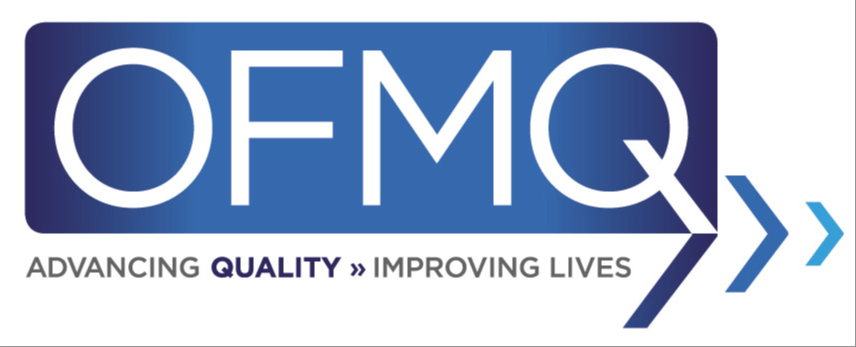 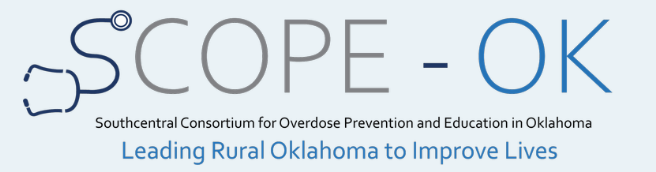 ICD-10-CM Official Guidelines for Coding and Reporting, FY 2022, Pages 41of 115
[Speaker Notes: This specifically is our stipulation on drug use itself and it deals with psychoactive substance use, unspecified.

Psychoactive Substance Use, Unspecified
As with all other unspecified diagnoses, the codes for unspecified psychoactive substance use should only be assigned based on provider documentation and when they meet the definition of a reportable diagnosis.
The guidelines then go on to state that these codes are to be used only when the psychoactive substance use is associated with a substance related disorder like sexual dysfunction, sleep disorder, or a mental/behavioral disorder, or even a medical condition, and such a relationship is documented by the provider.

So, with the information over-hall I just gave you it’s probably really easy to be confused. Because to the layman all of these segments of advice sound contraindicative. However, one passage in the guidelines gives more straightforward direction. That is the passage that states an unspecified substance use code can be used when it meets the definition of a reportable diagnosis or if one of the earlier discussed disfunctions is present.
Very important to remember that! Because if it doesn’t meet any of those definitions- we are not allowed to code the drug use, abuse, or dependence.]
Use- Abuse- and Dependence
Psychoactive Substance Use, Abuse and Dependence
When the provider documentation refers to use, abuse and dependence of the same substance (e.g. alcohol, opioid, cannabis, etc.), only one code should be assigned to identify the pattern of use based on the following hierarchy: 
If both use and abuse are documented, assign only the code for abuse 
If both abuse and dependence are documented, assign only the code for dependence 
If use, abuse and dependence are all documented, assign only the code for dependence 
If both use and dependence are documented, assign only the code for dependence.
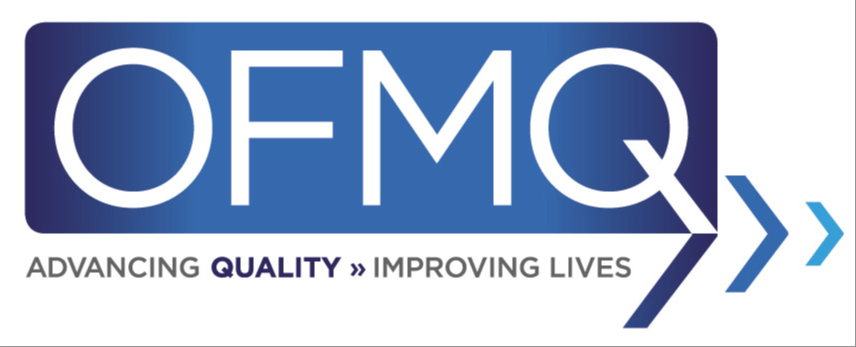 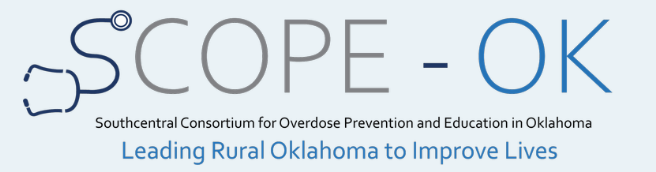 ICD-10-CM Official Guidelines for Coding and Reporting, FY 2022, Pages 41of 115
[Speaker Notes: Psychoactive Substance Use, Abuse and Dependence
When the provider documentation refers to use, abuse and dependence of the same substance (e.g. alcohol, opioid, cannabis, etc.), only one code should be assigned to identify the pattern of use based on the following hierarchy: 
If both use and abuse are documented, assign only the code for abuse 
If both abuse and dependence are documented, assign only the code for dependence 
If use, abuse and dependence are all documented, assign only the code for dependence 
If both use and dependence are documented, assign only the code for dependence.]
In Remission
Selection of codes for “in remission” for categories F10-F19, Mental and behavioral disorders due to psychoactive substance use (categories F10- F19 with -.11, -.21) requires the provider’s clinical judgment. The appropriate codes for “in remission” are assigned only on the basis of provider documentation (as defined in the Official Guidelines for Coding and Reporting), unless otherwise instructed by the classification. Mild substance use disorders in early or sustained remission are classified to the appropriate codes for substance abuse in remission, and moderate or severe substance use disorders in early or sustained remission are classified to the appropriate codes for substance dependence in remission.
Use- Abuse- and Dependence
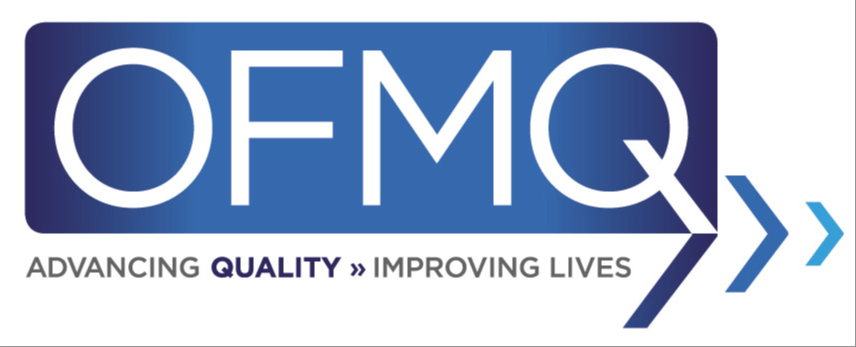 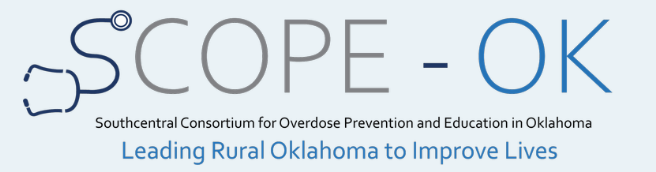 ICD-10-CM Official Guidelines for Coding and Reporting, FY 2022, Pages 41of 115
[Speaker Notes: In Remission
Selection of codes for “in remission” for categories F10-F19, Mental and behavioral disorders due to psychoactive substance use (categories F10- F19 with -.11, -.21) requires the provider’s clinical judgment. The appropriate codes for “in remission” are assigned only on the basis of provider documentation (as defined in the Official Guidelines for Coding and Reporting), unless otherwise instructed by the classification. Mild substance use disorders in early or sustained remission are classified to the appropriate codes for substance abuse in remission, and moderate or severe substance use disorders in early or sustained remission are classified to the appropriate codes for substance dependence in remission.]
Use- Abuse- and Dependence
Medical Conditions Due to Psychoactive Substance Use, Abuse and Dependence
Medical conditions due to substance use, abuse, and dependence are not classified as substance-induced disorders. Assign the diagnosis code for the medical condition as directed by the Alphabetical Index along with the appropriate psychoactive substance use, abuse or dependence code. For example, for alcoholic pancreatitis due to alcohol dependence, assign the appropriate code from subcategory K85.2, Alcohol induced acute pancreatitis, and the appropriate code from subcategory F10.2, such as code F10.20, Alcohol dependence, uncomplicated. It would not be appropriate to assign code F10.288, Alcohol dependence with other alcohol-induced disorder.
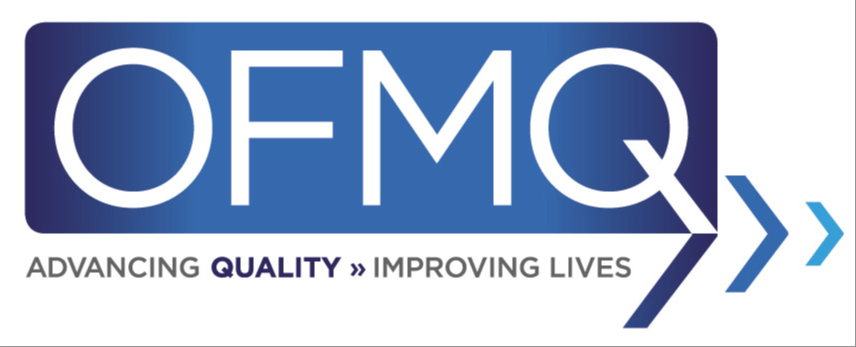 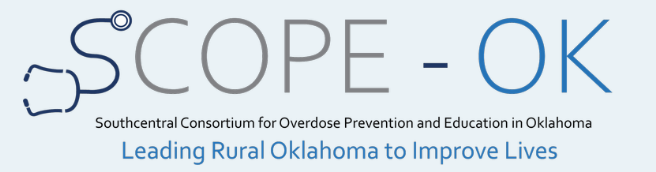 ICD-10-CM Official Guidelines for Coding and Reporting, FY 2022, Pages 41of 115
[Speaker Notes: Medical Conditions Due to Psychoactive Substance Use, Abuse and Dependence
Medical conditions due to substance use, abuse, and dependence are not classified as substance-induced disorders. Assign the diagnosis code for the medical condition as directed by the Alphabetical Index along with the appropriate psychoactive substance use, abuse or dependence code. For example, for alcoholic pancreatitis due to alcohol dependence, assign the appropriate code from subcategory K85.2, Alcohol induced acute pancreatitis, and the appropriate code from subcategory F10.2, such as code F10.20, Alcohol dependence, uncomplicated. It would not be appropriate to assign code F10.288, Alcohol dependence with other alcohol-induced disorder.]
Cannabinoid Hyperemesis Syndrome:
R11.2- Nausea & Vomiting
F12._ _- Appropriate Uncomplicated Code From “Cannabis Related Disorders”


Scenario:
Patient is admitted with Severe Bouts of Nausea and Vomiting. Physician later goes on to document “Cannabinoid Hyperemesis Syndrome.” With no further mention of abuse or dependence. How is this issue coded?
	Answer:
R11.2- Nausea & Vomiting
F12.9- Cannabis Use, Unspecified			



https://www.aapc.com/blog/85083-dont-blow-it-when-coding-cannabis-use/#:~:text=Coding%20Clinic%20makes%20this%20clear,diagnosis%20of%20cannabinoid%20hyperemesis%20syndrome.%E2%80%9D
Coding Scenarios-Cannabinoid Hyperemesis Syndrome
Cannabinoid Hyperemesis Syndrome
Repeated and Severe Bouts of Vomiting
Nausea
Decreased Food Intake & Weight Loss
Dehydration
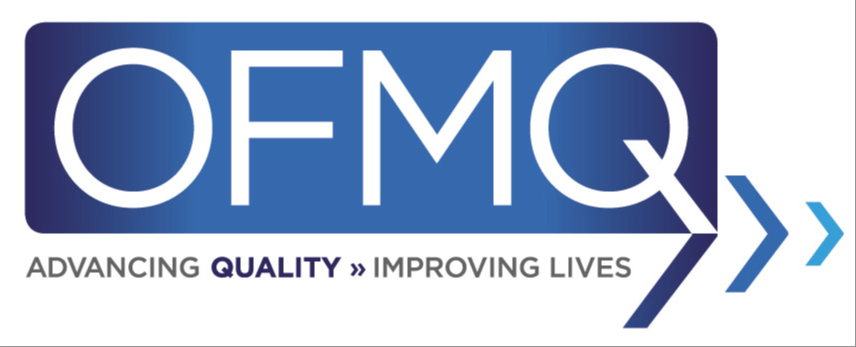 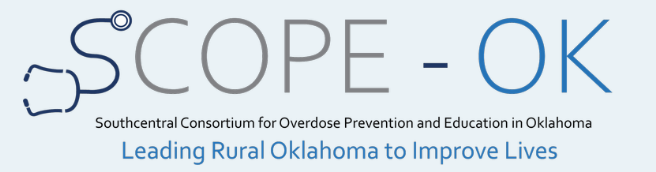 https://www.cedars-sinai.org/health-library/diseases-and-conditions/c/cannabinoid-hyperemesis-syndrome.html#:~:text=Cannabinoid%20hyperemesis%20syndrome%20(CHS)%20is,molecules%20found%20in%20the%20brain.
[Speaker Notes: So, cannabinoid hyperemesis is a condition that erupts from repeated and severe bouts of vomiting. It is actually relatively rare, and it only occurs in daily long-term users of marijuana.
Marijuana has several active substances. These include THC and related chemicals. These substances bind to molecules in the brain which causes the “high” and any other effects that users feel. However, our digestive tract has a number of molecules that also bind to THC which, in heavy long-term users, can lead to the development of Cannabinoid Hyperemesis Syndrome.

This is all great information but our issue, as coders, is- How do we go about coding this?
The answer to this is we will label this issue by documenting R11.2- Nausea and Vomiting first and then an appropriate code from the F12 region that details whether our patient is experiencing this from Use-Abuse-or Dependence.
A lot of individuals want to label Cannabinoid Hyperemesis Syndrome as a poisoning. And this is a pretty logical synopsis- the only fault in that line of thought is that those who made ICD-10 do not consider this a “poisoning.” Their reasoning is that since this is a condition that requires long term use it doesn’t meet their definition of a poisoning.
Extremely strange logic but regardless of what we think- this will be the only billable way to code this condition


I also went ahead and put in a case scenario here. 
Patient is admitted with Severe Bouts of Nausea and Vomiting. Physician later goes on to document “Cannabinoid Hyperemesis Syndrome.” With no further mention of abuse or dependence. How is this issue coded?
R11.2- Nausea & Vomiting
F12.9- Cannabis Use, Unspecified
Since Abuse or Dependence was not noted by our physician, we’ll be entirely fine to select “use”]
Blood Alcohol Level
When the provider has documented a condition that is classifiable to category F10- Alcohol Related Disorders. A code from Category Y90-Evidence of Alcohol Involvement Determined by Blood Alcohol Level may be assigned
Blood Alcohol Level can be picked up even when documented by clinicians other than the patient’s provider
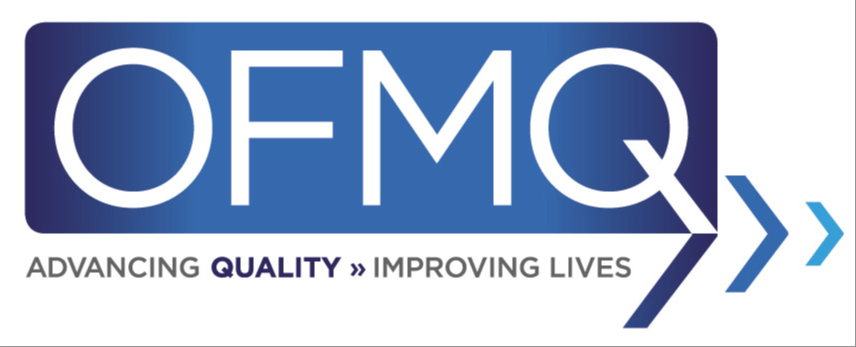 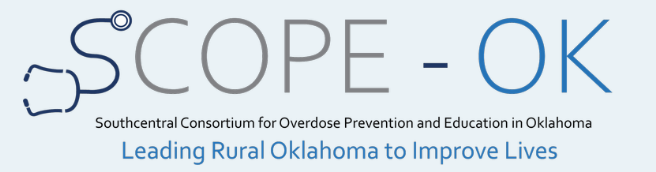 ICD-10-CM Official Guidelines for Coding and Reporting, FY 2022, Pages 42-43 of 115
[Speaker Notes: A code from category Y90, Evidence of alcohol involvement determined by blood alcohol level, may be assigned when this information is documented and the patient’s provider has documented a condition classifiable to category F10, Alcohol related disorders. The blood alcohol level does not need to be documented by the patient’s provider in order for it to be coded.
Blood Alcohol Level is really interesting in the realm of coding because it's one of those few exceptions when the code assignment can be based on a bunch of different types of clinicians that normally we cannot pull our codes from. Clinicians essentially refers to healthcare professionals permitted, based on regulatory or accreditation requirements or even internal hospital policies to document in a patient’s official medical record.]
Medication Coding
Medication status codes fall under the umbrella of “Z Codes”.
Z codes are generally 3-6 characters long and are used when either a person receives treatment for a specific purpose/ condition/ or problem that would not be listed as a disease or injury.
When something that is not an illness or injury affects a person’s health status.
This last line has direct applicability to medication use because medication status codes play a crucial role in describing a patient’s health status.
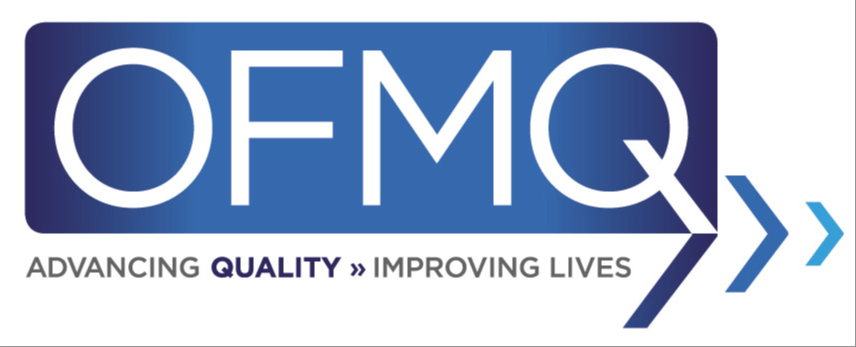 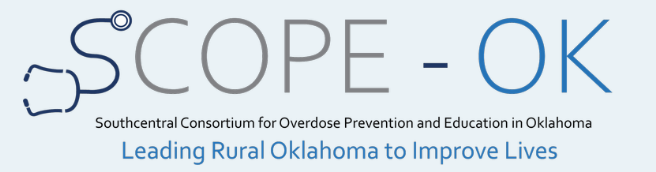 [Speaker Notes: Medication status codes fall under the umbrella of “Z Codes”.
Z codes are generally 3-6 characters long and are used when either a person receives treatment for a specific purpose/ condition/ or problem that would not be listed as a disease or injury.
When something that is not an illness or injury affects a person’s health status.
This last line has direct applicability to medication use because medication status codes play a crucial role in describing a patient’s health status.]
Medication Coding
Z79 Long-term (current) drug therapy Codes from this category indicate a patient’s continuous use of a prescribed drug (including such things as aspirin therapy) for the long-term treatment of a condition or for prophylactic use. It is not for use for patients who have addictions to drugs. This subcategory is not for use of medications for detoxification or maintenance programs to prevent withdrawal symptoms (e.g., methadone maintenance for opiate dependence). Assign the appropriate code for the drug use, abuse, or dependence instead. 
Assign a code from Z79 if the patient is receiving a medication for an extended period as a prophylactic measure (such as for the prevention of deep vein thrombosis) or as treatment of a chronic condition (such as arthritis) or a disease requiring a lengthy course of treatment (such as cancer). Do not assign a code from category Z79 for medication being administered for a brief period of time to treat an acute illness or injury (such as a course of antibiotics to treat acute bronchitis).
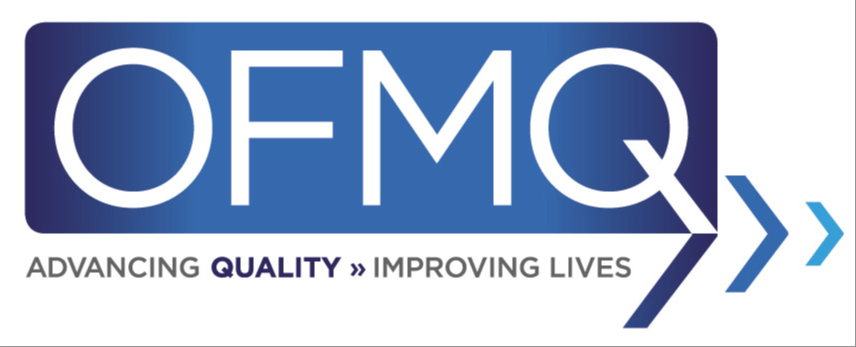 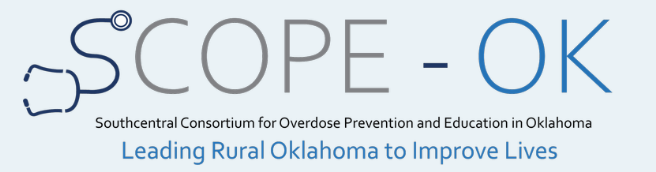 ICD-10-CM Official Guidelines for Coding and Reporting, FY 2022, Pages 90 of 115
[Speaker Notes: Z79 Long-term (current) drug therapy Codes from this category indicate a patient’s continuous use of a prescribed drug (including such things as aspirin therapy) for the long-term treatment of a condition or for prophylactic use. It is not for use for patients who have addictions to drugs. This subcategory is not for use of medications for detoxification or maintenance programs to prevent withdrawal symptoms (e.g., methadone maintenance for opiate dependence). Assign the appropriate code for the drug use, abuse, or dependence instead. 
Assign a code from Z79 if the patient is receiving a medication for an extended period as a prophylactic measure (such as for the prevention of deep vein thrombosis) or as treatment of a chronic condition (such as arthritis) or a disease requiring a lengthy course of treatment (such as cancer). Do not assign a code from category Z79 for medication being administered for a brief period of time to treat an acute illness or injury (such as a course of antibiotics to treat acute bronchitis).]
Medication Coding
Z92.82 Status post administration of tPA (rtPA) in a different facility within the last 24 hours prior to admission to a current facility
 Assign code Z92.82, Status post administration of tPA (rtPA) in a different facility within the last 24 hours prior to admission to current facility, as a secondary diagnosis when a patient is received by transfer into a facility and documentation indicates they were administered tissue plasminogen activator (tPA) within the last 24 hours prior to admission to the current facility. 
This guideline applies even if the patient is still receiving the tPA at the time they are received into the current facility. 
The appropriate code for the condition for which the tPA was administered (such as cerebrovascular disease or myocardial infarction) should be assigned first. 
Code Z92.82 is only applicable to the receiving facility record and not to the transferring facility record.
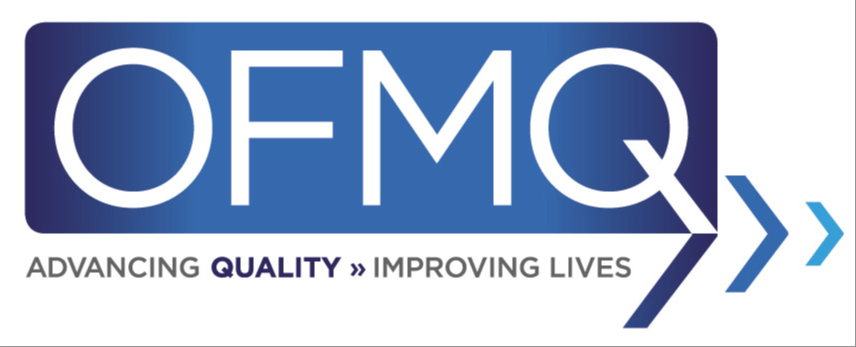 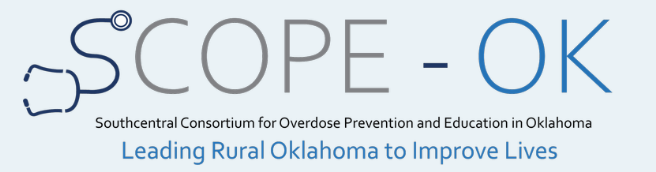 ICD-10-CM Official Guidelines for Coding and Reporting, FY 2022, Pages 91 of 115
[Speaker Notes: Assign code Z92.82, Status post administration of tPA (rtPA) in a different facility within the last 24 hours prior to admission to current facility, as a secondary diagnosis when a patient is received by transfer into a facility and documentation indicates they were administered tissue plasminogen activator (tPA) within the last 24 hours prior to admission to the current facility. 
This guideline applies even if the patient is still receiving the tPA at the time they are received into the current facility. 
The appropriate code for the condition for which the tPA was administered (such as cerebrovascular disease or myocardial infarction) should be assigned first. 
Code Z92.82 is only applicable to the receiving facility record and not to the transferring facility record.]
Medication Coding
If the patient is treated with both oral medications and insulin, both code Z79.4, Long term (current) use of insulin, and code Z79.84, Long term (current) use of oral hypoglycemic drugs, should be assigned.
If the patient is treated with both oral hypoglycemic drugs and an injectable non-insulin antidiabetic drug, assign codes Z79.84, Long term (current) use of oral hypoglycemic drugs, and Z79.899, Other long term (current) drug therapy.
Code Z79.4 should not be assigned if insulin is given temporarily to bring a type 2 patient’s blood sugar under control during an encounter.
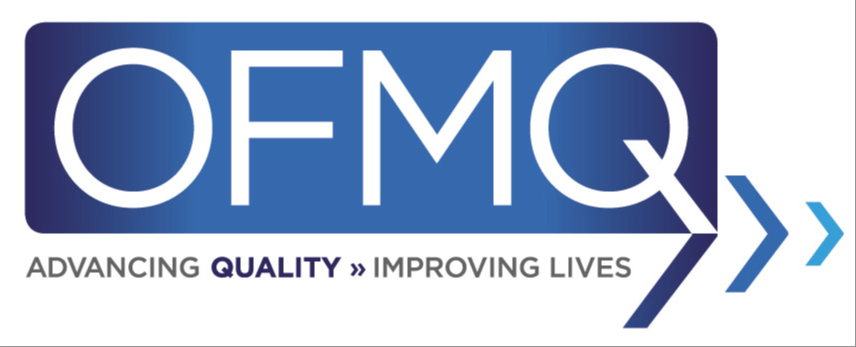 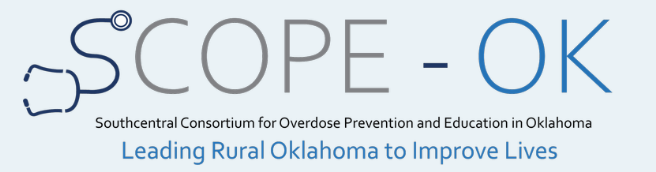 ICD-10-CM Official Guidelines for Coding and Reporting, FY 2022, Pages 38 of 115
[Speaker Notes: If the patient is treated with both oral medications and insulin, both code Z79.4, Long term (current) use of insulin, and code Z79.84, Long term (current) use of oral hypoglycemic drugs, should be assigned.
If the patient is treated with both oral hypoglycemic drugs and an injectable non-insulin antidiabetic drug, assign codes Z79.84, Long term (current) use of oral hypoglycemic drugs, and Z79.899, Other long term (current) drug therapy.
Code Z79.4 should not be assigned if insulin is given temporarily to bring a type 2 patient’s blood sugar under control during an encounter.]
Medication Coding
A lot of organizations are relatively used to these “Z” codes not really picking up any reimbursement. But I can personally tell you- Medicare and Medicaid are starting to take another look at these and register the importance of “Z” codes. 
Especially those codes within the Z79 category.
A lot of Local Coverage Determinations (LCDs) are starting to integrate Z79- Medication status codes into their list of pre-covered codes. 
LCDs are essentially services and items that are considered reasonable and covered by an insurer on certain CPT codes.
This essentially means that drug codes are starting to be an accepted and acknowledged part of a patient’s chart.
Your organization can greatly benefit from picking up these Z79 status codes.
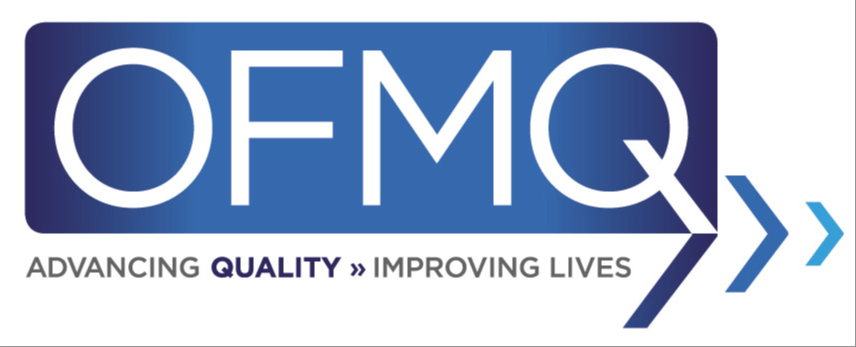 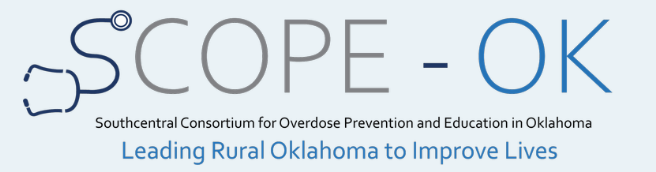 https://atlanticdiagnosticlaboratories.com/wp-content/uploads/2020/10/ADL-ICD-10-CODES-commonly-used.pdf
[Speaker Notes: A lot of organizations are relatively used to these “Z” codes not really picking up any reimbursement. But I can personally tell you- Medicare and Medicaid are starting to take another look at these and register the importance of “Z” codes. 
Especially those codes within the Z79 category.
A lot of Local Coverage Determinations (LCDs) are starting to integrate Z79- Medication status codes into their list of pre-covered codes. 
LCDs are essentially services and items that are considered reasonable and covered by an insurer on certain CPT codes.
This essentially means that drug codes are starting to be an accepted and acknowledged part of a patient’s chart.
Your organization can greatly benefit from picking up these Z79 status codes.]
Screening for Drugs
Common Reasons for Drug Test:
Qualitative
Determines presence or absence of drugs/ drug classes in urine
Quantitative
Used to identify specific medication, illicit substances and metabolites.
Specimen Validity Testing
Urine testing that ensures consistency with normal human urine- has not been altered
Point of Care
Used when test results are needed immediately. Identifies drugs classes and a few specific drugs
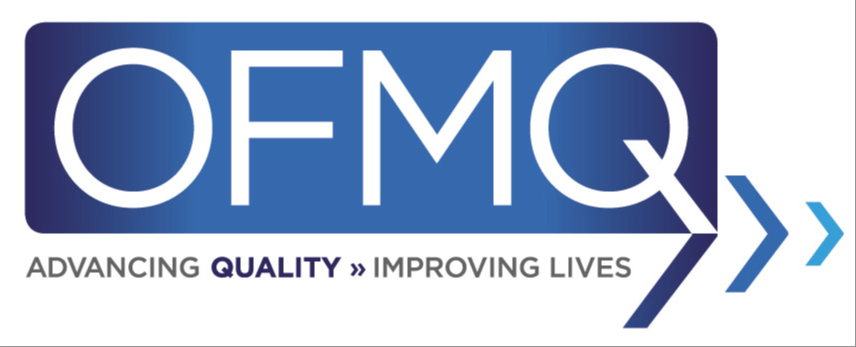 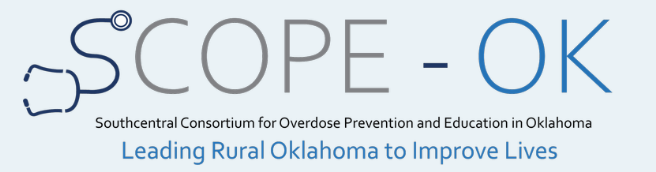 Regulatory Affais/Complaince Policy No. Reg001 Effective Date: November 1, 1997 (vivahealth.com)
[Speaker Notes: Urine drug testing (UDT) provides objective information to assist clinicians in identifying the presence or absence of drugs or drug classes in the body and making treatment decisions. 
There are typically 8 major utilizations for drug tests.
Qualitative (i.e. screening) Drug Testing - Used when medically necessary to determine the presence or absence of drugs or drug classes in a urine sample; Results expressed as negative or positive or as a numerical result; Includes competitive immunoassays (IA) and thin layer chromatography.
Quantitative (i.e. confirmatory) Drug Testing- Used when medically necessary to identify specific medications, illicit substances and metabolites; Reports the results of drugs absent or present in concentrations of ng/ml; Limited to GC-MS and LC-MS/MS testing methods only
Specimen Validity Testing - Urine specimen testing to ensure that it is consistent with normal human urine and has not been adulterated or substituted; May include pH, specific gravity, oxidants and creatinine
Point of Care Testing (POCT) - Used when medically necessary by clinicians for immediate test results for the immediate management of the patient; Available when the patient and physician are in the same location; IA test method that primarily identifies drug classes and a few specific drugs; Platform consists of cups, dipsticks, cassettes, or strips; Read by the human eye]
Screening for Drugs
Common Reasons for Drug Test:
Immunoassay (IA)
Identify presence or absence of drug classes and some specific drugs
Standing Order
Test request for specific patient to monitor condition or disease
Blanket Order
Not for specific patient- identical order for all patients
Reflex Testing
Performed reflexively after initial test result to identify further diagnostic information.
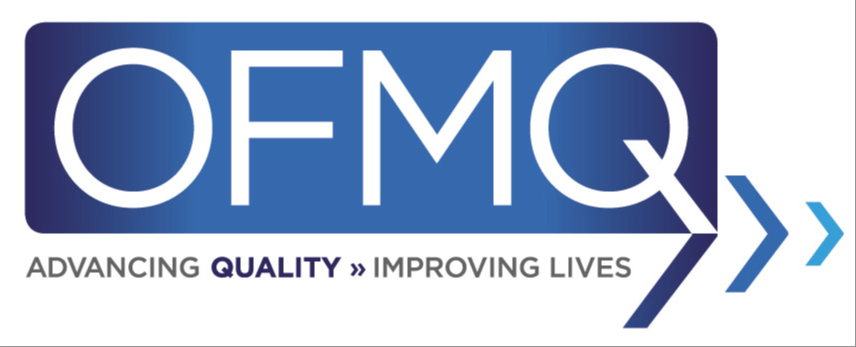 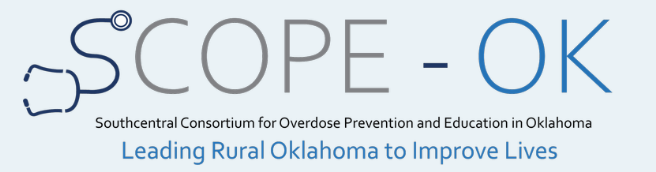 Regulatory Affais/Complaince Policy No. Reg001 Effective Date: November 1, 1997 (vivahealth.com)
[Speaker Notes: Immunoassay (IA) - Ordered by clinicians primarily to identify the presence or absence of drug classes and some specific drugs; Biochemical tests that measure the presence above a cutoff level of a substance (drug) with the use of an antibody; Read by photometric technology
Standing Orders - Test request for a specific patient representing repetitive testing to monitor a condition or disease for a limited number of sequential visits; Individualized orders for certain patients for pre-determined tests based on historical use, risk and community trend patient profiles; Clinician can alter the standing order.
Blanket Orders - Test request that is not for a specific patient; rather, it is an identical order for all patients in a clinician’s practice without individualized decision making at every visit.
Reflex Testing - Laboratory testing that is performed reflexively after initial test results to identify further diagnostic information essential to patient care. Testing performed as a step necessary to complete a physician’s order is not considered reflex testing.]
Objectives of Drug Screenings
Identifies absence of prescribed medication
Identifies undisclosed substances
Identifies substances that contribute to adverse events 
Provides objectivity to the treatment plan
Reinforces therapeutic compliance with the patient
Provides additional documentation 
Provide diagnostic information to help assess individual patient response to medications
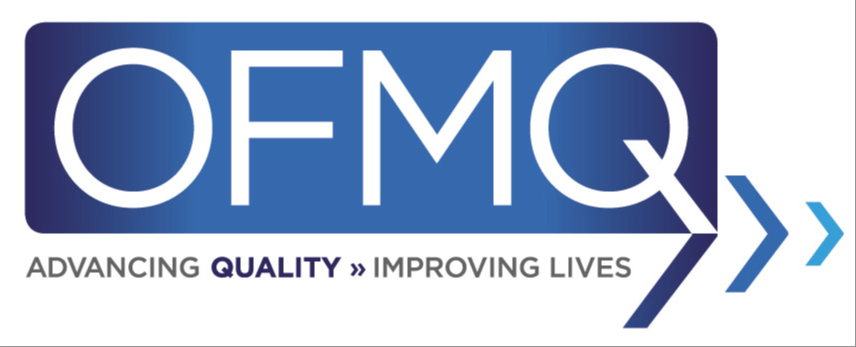 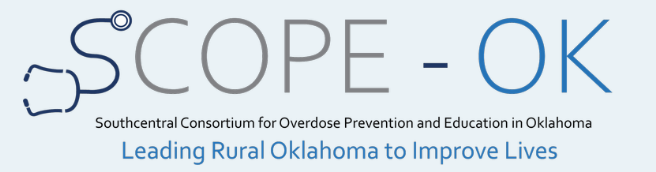 Regulatory Affais/Complaince Policy No. Reg001 Effective Date: November 1, 1997 (vivahealth.com)
[Speaker Notes: Identifies absence of prescribed medication and potential for abuse, misuse, and diversion.
Identifies undisclosed substances, such as alcohol, unsanctioned prescription medication, or illicit substances
Identifies substances that contribute to adverse events or drug-drug interactions
Provides objectivity to the treatment plan
Reinforces therapeutic compliance with the patient
Provides additional documentation demonstrating compliance with patient evaluation and monitoring
Provide diagnostic information to help assess individual patient response to medications 
(e.g., metabolism, side effects, drug-drug interaction, etc.) over time for ongoing management of prescribed medications.]
Drug Screening Documentation
Medical Necessity documentation guidance Criteria to establish medical necessity for drug testing must be based on patient specific elements identified during the clinical assessment, and documented by the clinician in the patient’s medical record, be available upon request and minimally include the following elements: 
Patient history, physical examination and previous laboratory findings 
Current treatment plan 
Prescribed medication(s) 
Risk assessment plan
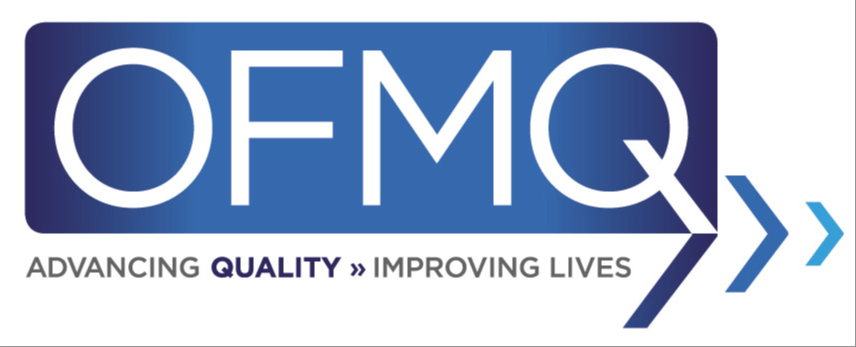 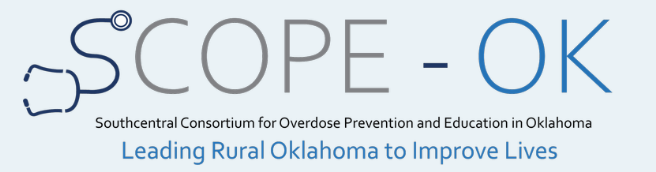 Regulatory Affais/Complaince Policy No. Reg001 Effective Date: November 1, 1997 (vivahealth.com)
[Speaker Notes: Medical Necessity documentation guidance Criteria to establish medical necessity for drug testing must be based on patient specific elements identified during the clinical assessment, and documented by the clinician in the patient’s medical record, be available upon request and minimally include the following elements: 
Patient history, physical examination and previous laboratory findings 
Current treatment plan 
Prescribed medication(s) 
Risk assessment plan

Drugs or drug classes for which testing are performed should reflect only those likely to be present, based on the patient's medical history, current clinical presentation and current medication program. Drugs for which specimens are being tested must be indicated by the ordering health care provider in a written order.

A comprehensive screening panel should only be considered for initial testing when appropriate or when the patient’s behavior suggests the use of drugs not commonly identified on a basic screening panel. Medical documentation must support the justification for conducting a comprehensive screening panel. Subsequent testing should only be conducted for those substances identified on the patient’s initial profile.]
CPT-Drug Screening
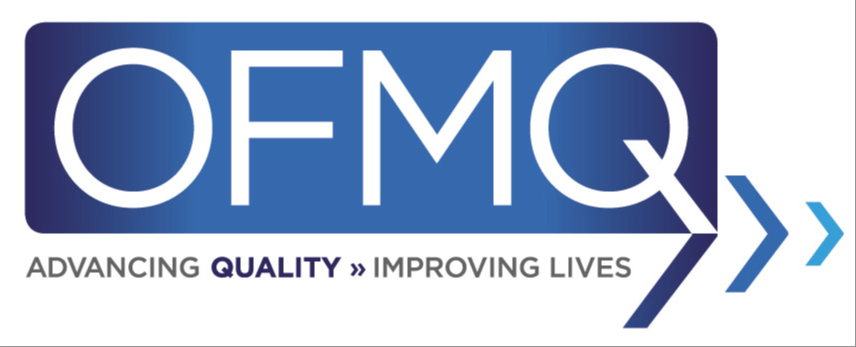 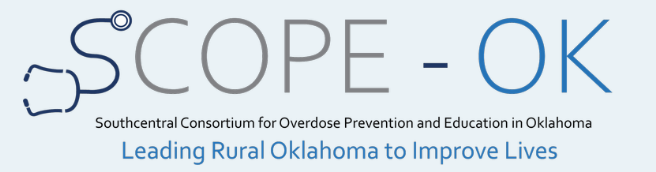 https://www.cms.gov/Outreach-and-Education/Medicare-Learning-Network-MLN/MLNMattersArticles/downloads/SE18001.pdf
[Speaker Notes: And finally, we have what I’ve noted to be the most commonly utilized drug test CPT codes.
80305 is a drug test that covers any drug class, any number of devices/ procedures and it even includes a sample validation when performed per date of service- but it differentiates from these other codes because it is capable of being read solely by a human. 
80306 is a drug test with all the same criteria as 80305 the only difference is going to be that the results are read by an instrument-assisted observation not just a visual observation.
80307 is different because it requires an instrument chemistry analyzer, chromatography, and/or mass spectrometry either .]
Drug Screen Codes
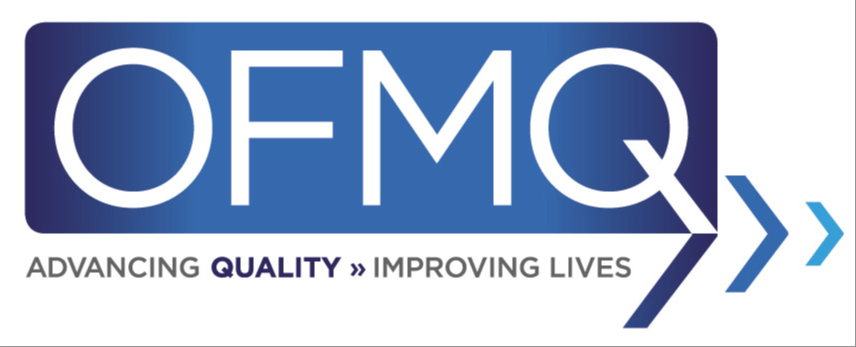 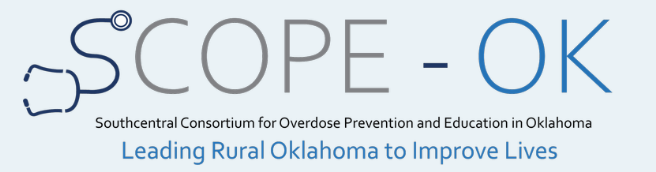 https://www.cms.gov/Outreach-and-Education/Medicare-Learning-Network-MLN/MLNMattersArticles/downloads/SE18001.pdf
[Speaker Notes: Next, we have our “G” codes. So, “G” codes are typically the outpatient procedure codes we’re going to utilize for government insurers. 
Now the description for all of these “G” codes listed is very long and I’m sure nobody would be thrilled to have me read through all of them so instead of reading these long and complicated titles I’ll inform you what distinguishes them.
G0480 is a drug test that looks for 1-7 drug classes
G0481- Looks for 8-14 drug classes]
Drug Screen Codes
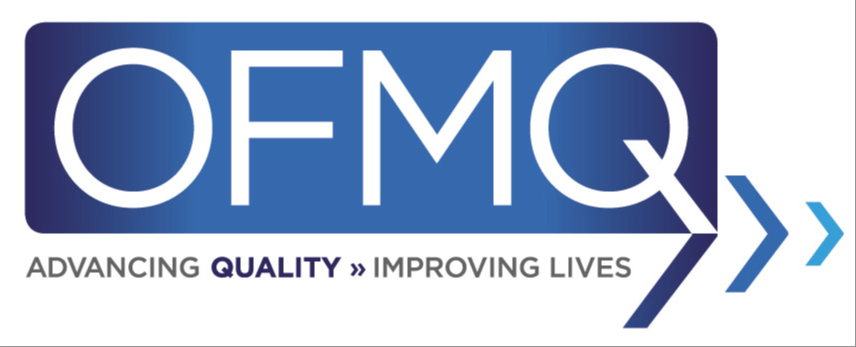 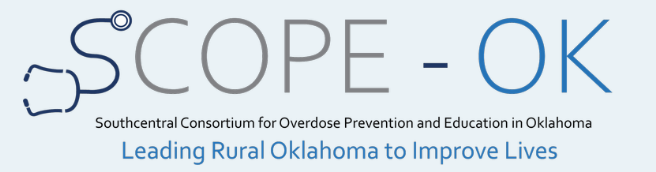 https://www.cms.gov/Outreach-and-Education/Medicare-Learning-Network-MLN/MLNMattersArticles/downloads/SE18001.pdf
[Speaker Notes: G0482- covers 15-21
And G0483- will cover 22 or more drug classes.]
Drug Screen Codes
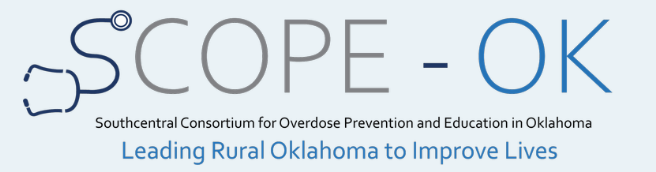 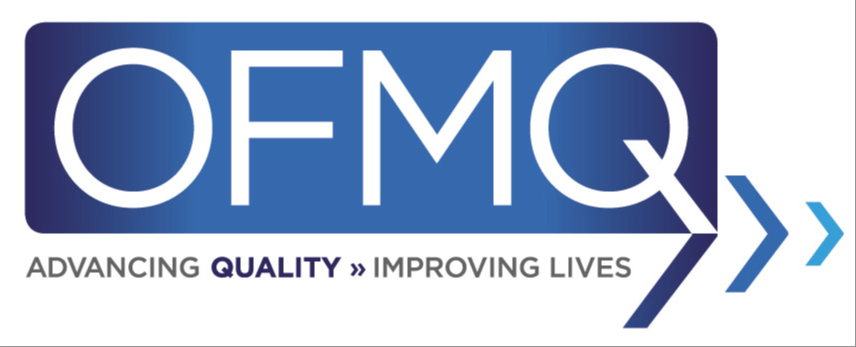 https://www.cms.gov/Outreach-and-Education/Medicare-Learning-Network-MLN/MLNMattersArticles/downloads/SE18001.pdf
[Speaker Notes: And finally, we have our last outpatient procedure code. G0659 was created so that less complicated drug tests could be billed utilizing a “G” code.
Essentially this codes makeup is going to have to same function as 80307. 
Important to know that when or if your provider are performing validity tests on the urine specimen, this is not something that will be billed separately.
And as far as CPT codes go……]
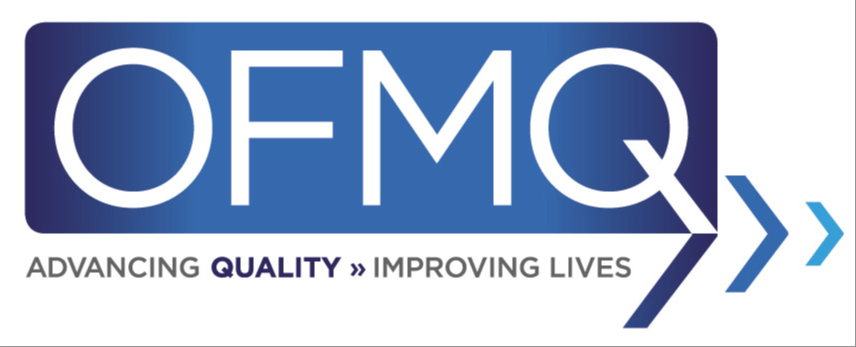 Questions?
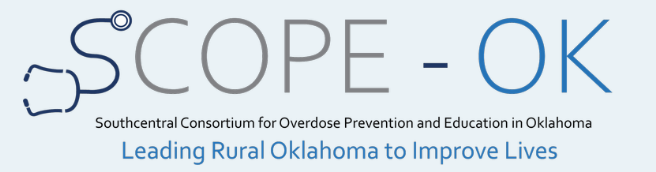 Mission of OFMQ
OFMQ is a not-for-profit, consulting company dedicated to advancing healthcare quality. Since 1972, we’ve been a trusted resource through collaborative partnerships and hands-on support to healthcare communities.
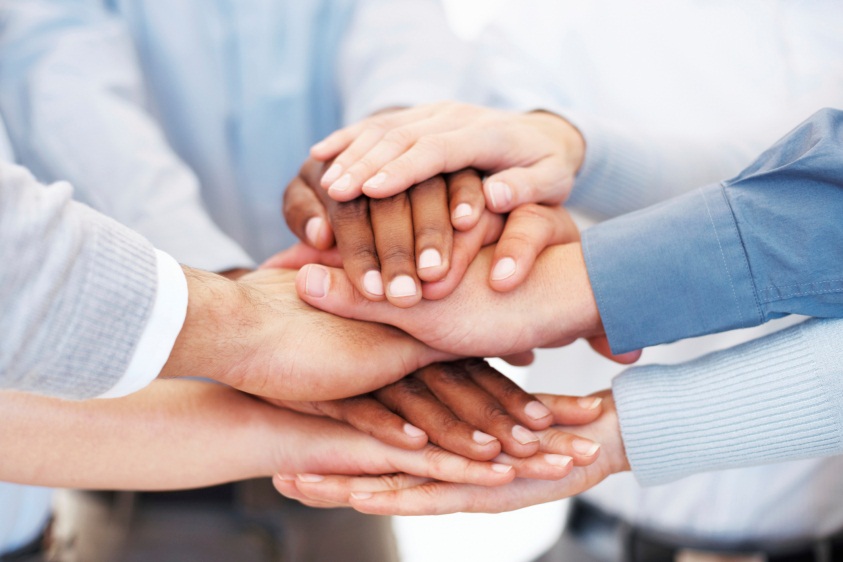 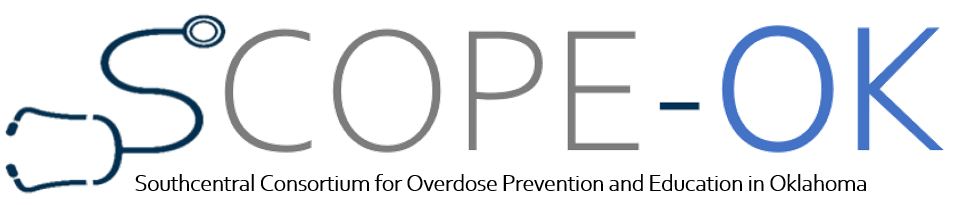 Our Organization
Our Experience
Our Difference
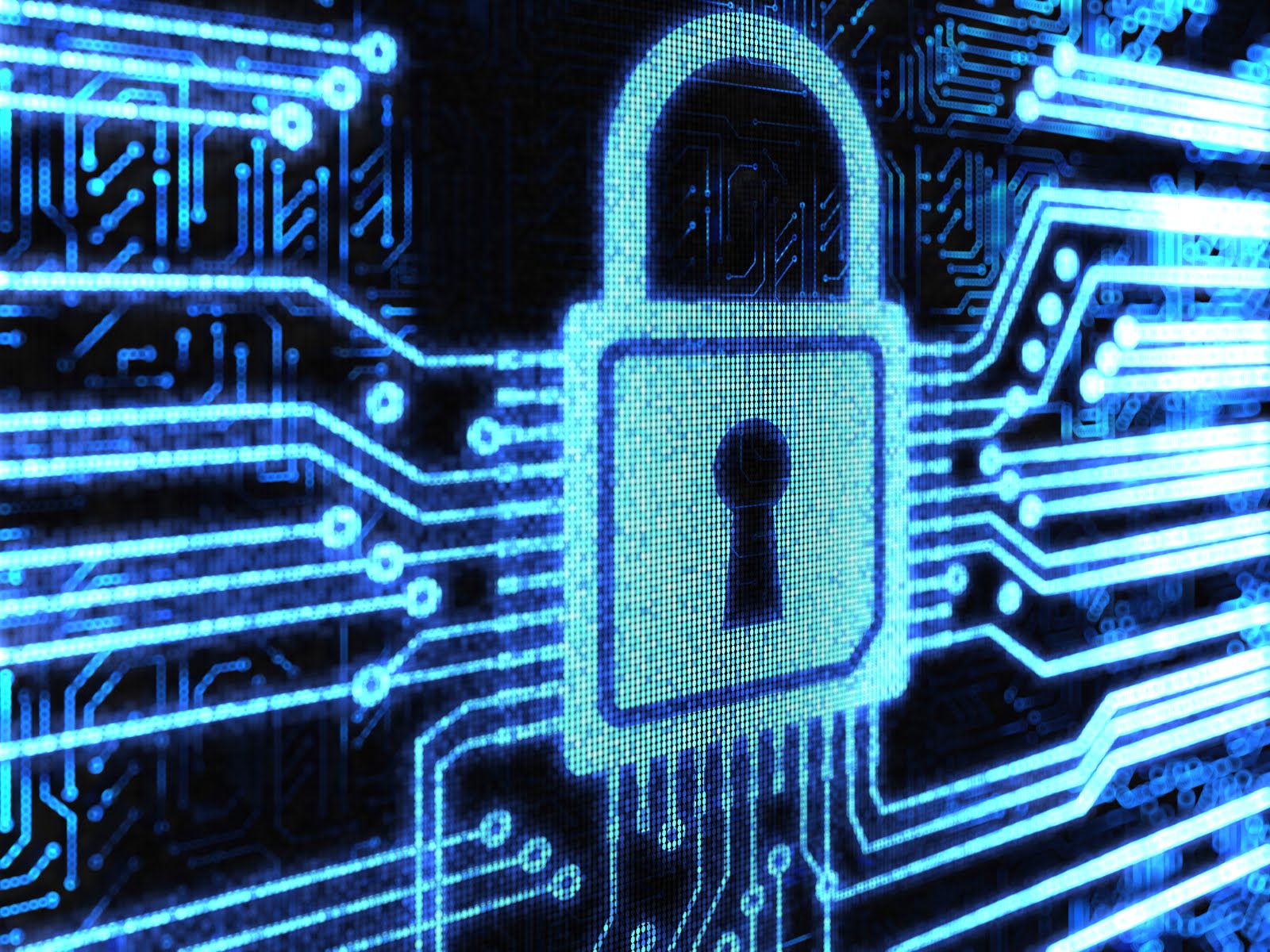 Health Information Technology (HIT)
57
HIT Quality Improvement
58
HIT Quality Improvement
59
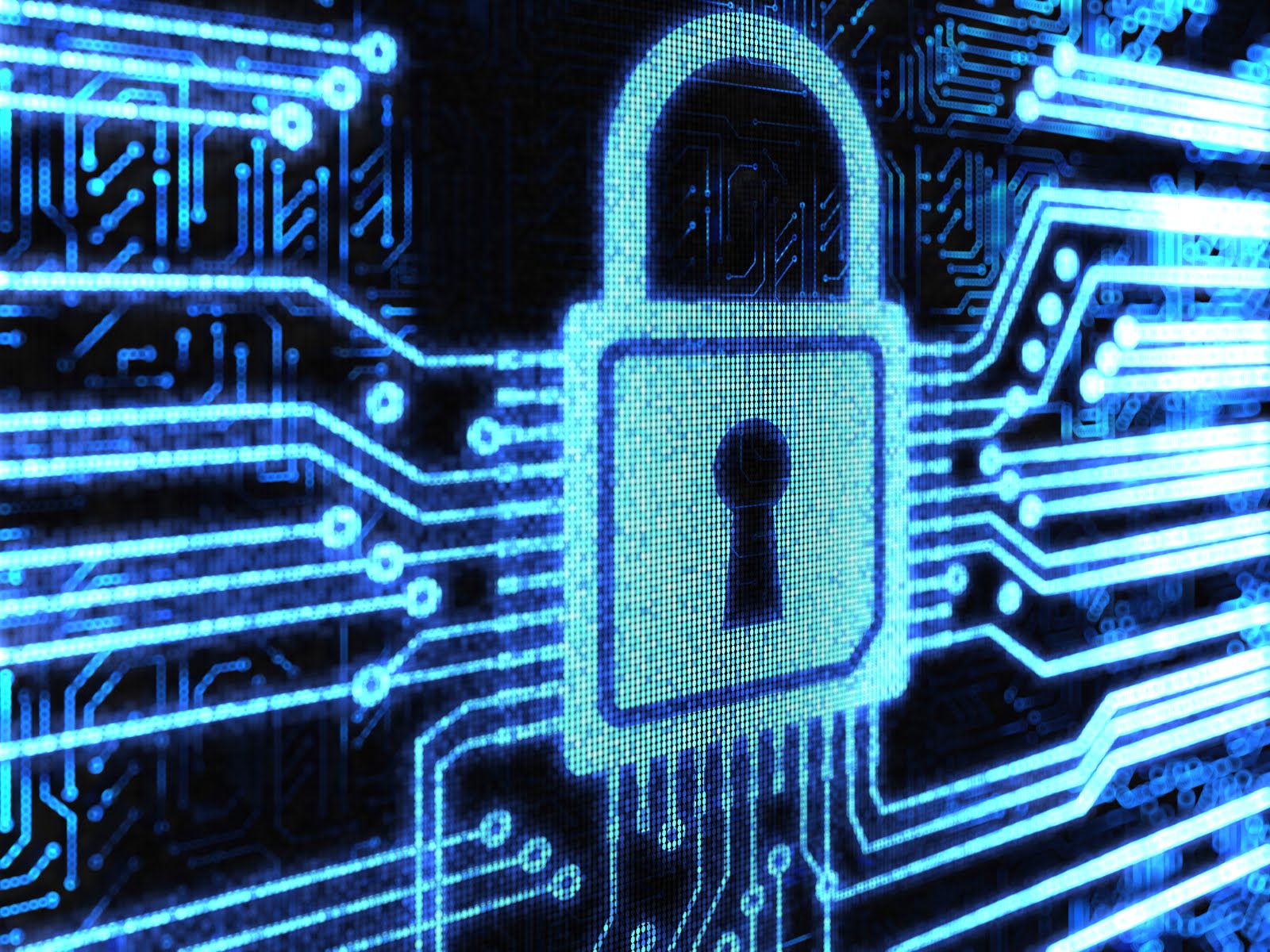 Risk Management & Security Services
Risk Management Overview
Risk Management
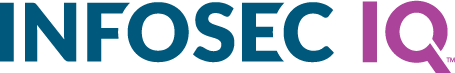 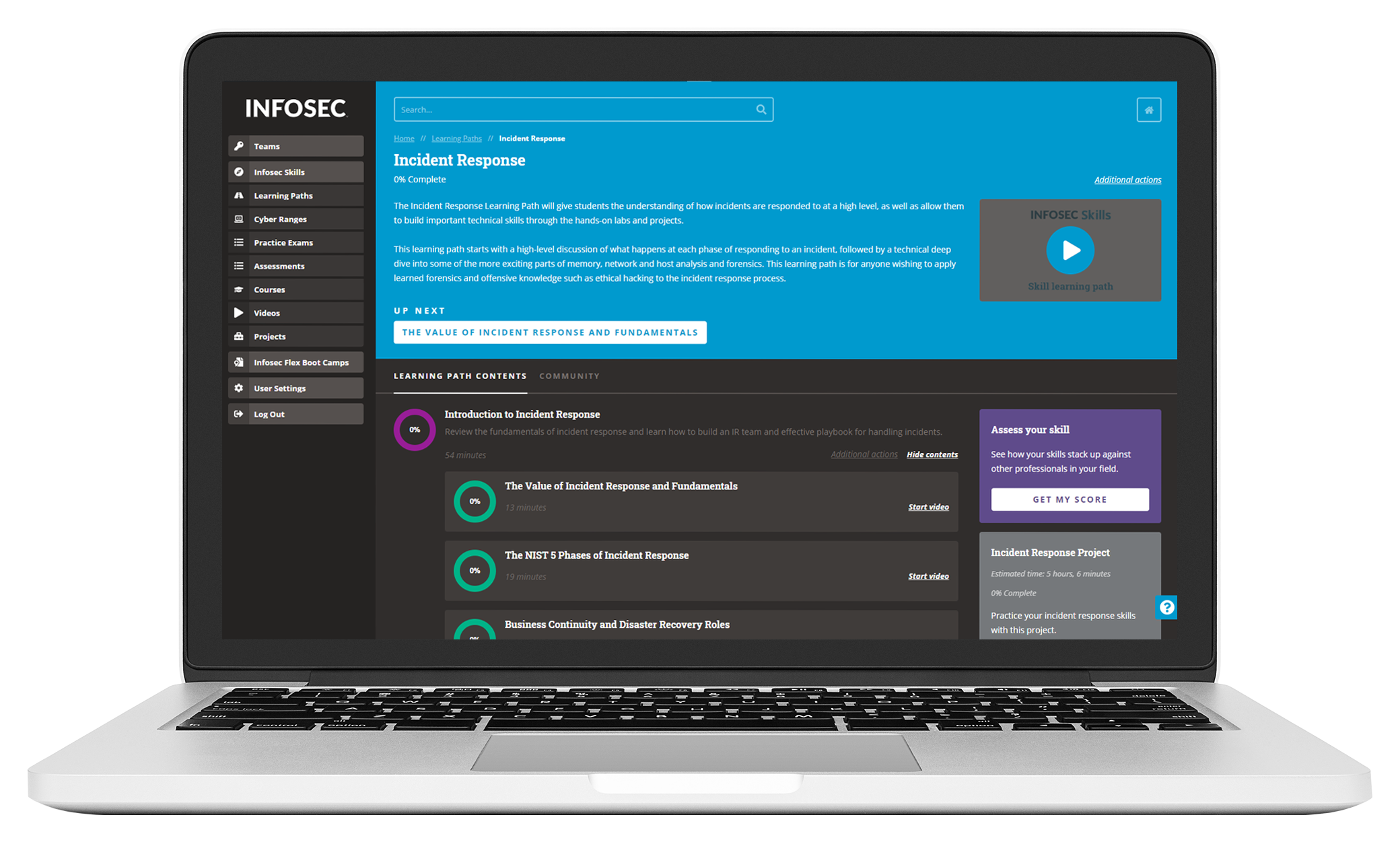 Educate & empower employees
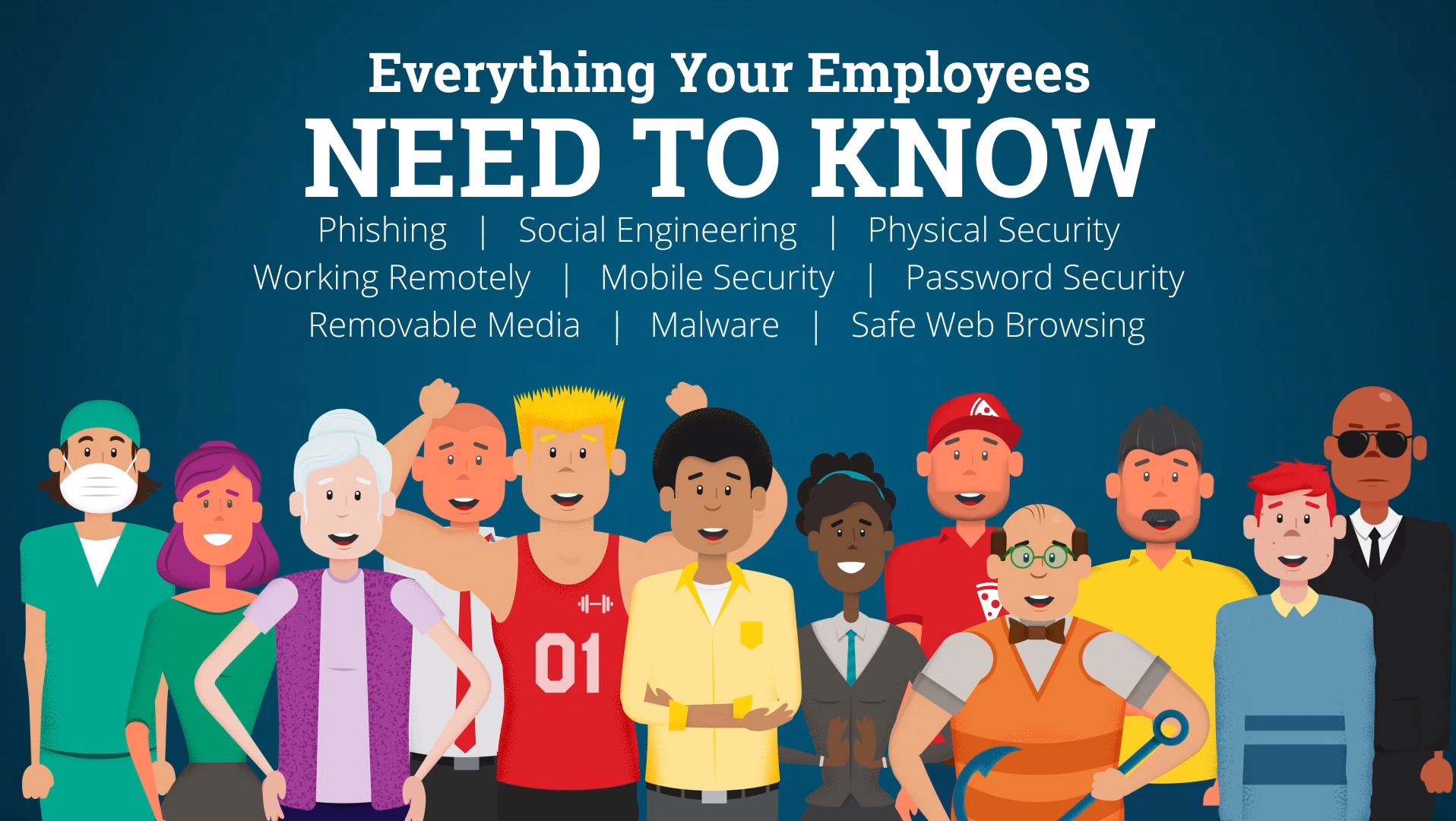 Educate and engage your workforce
Deliver memorable campaigns with industry-leading content & assessments
350+ training modules in 34+ languages
Inspire better cybersecurity habits
Educate year-round and serve in-the-moment training for employees who need it most
1000+ phishing simulation templates with multiple attack types
Reduce security incidents
Avoid attacks and quickly respond to employee-reported events
Automated reporting button, reports and analytics
Build a culture of security 
Go beyond awareness with a culture built to keep your organization secure
Program resources — posters, infographics, kits and more
62
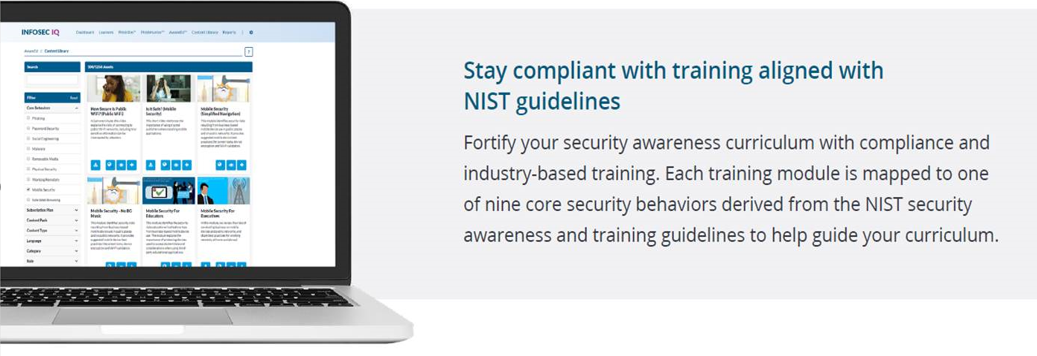 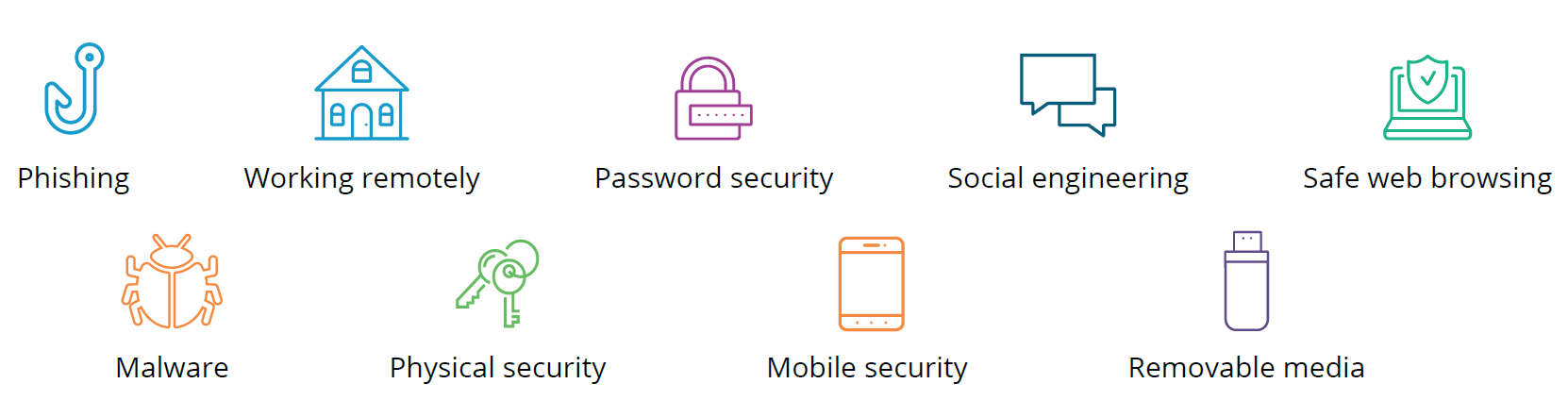 RCORP Resources For You
The RCORP-TA portal is publicly available and has information about programs, grantees, and various trainings and resources available.
https://www.rcorp-ta.org/
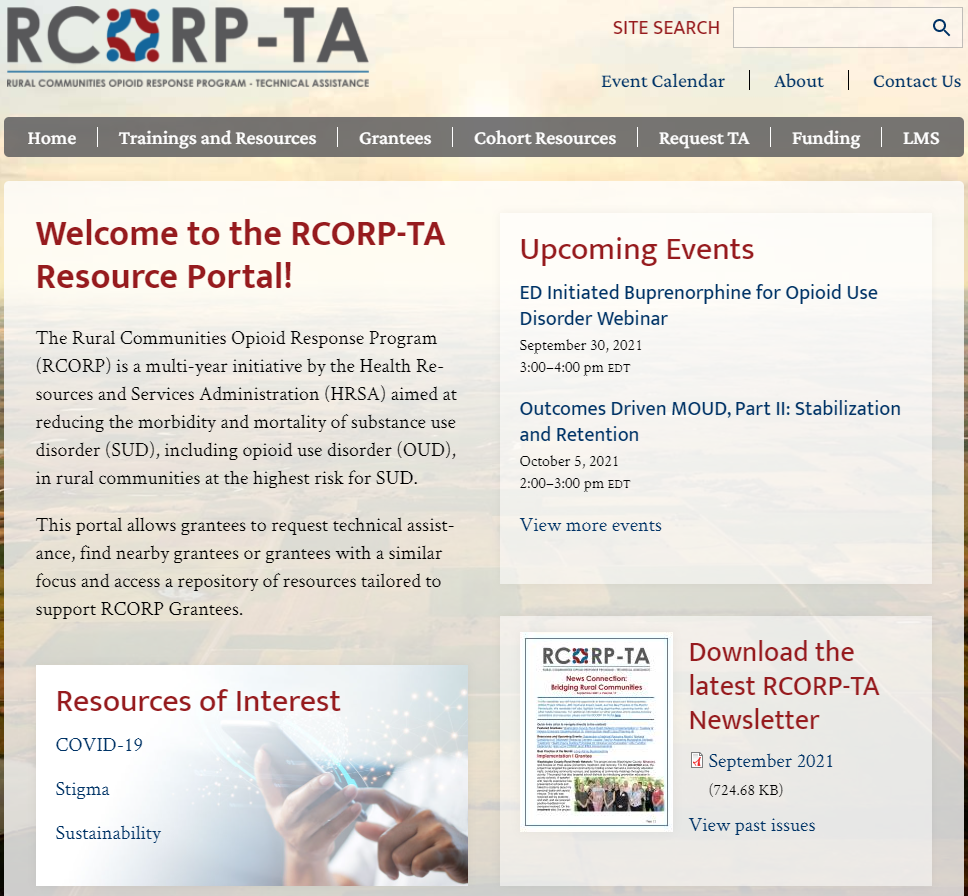 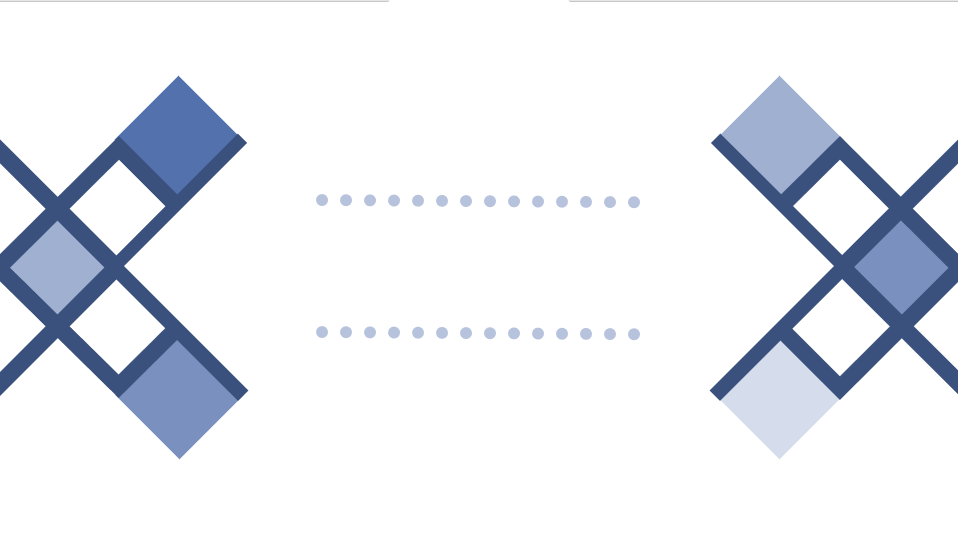 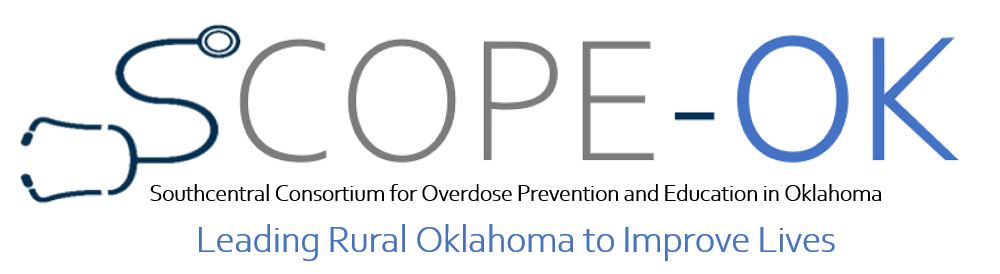 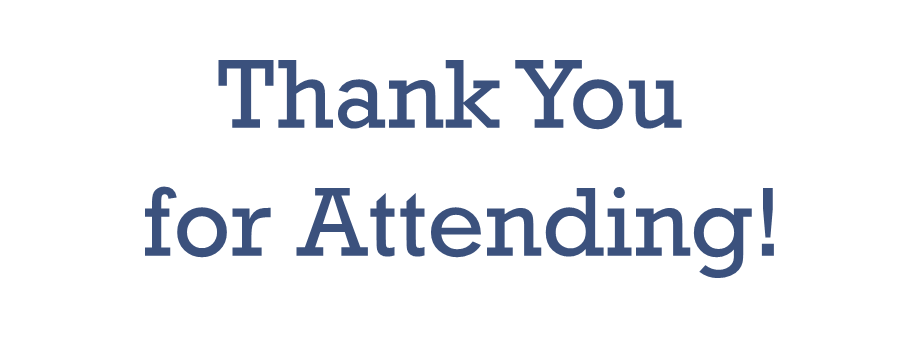 This project is supported by the Health Resources and Services Administration (HRSA) of the U.S. Department of Health and Human Services (HHS) as part of an award totaling $1,000,000 with zero percentage financed with non-governmental sources. The contents are those of the author(s) and do not necessarily represent the official views of, nor an endorsement, by HRSA, HHS, or the U.S. Government. For more information, please visit HRSA.gov.
[Speaker Notes: If speaker has no slides leave this slide up while they are speaking.]